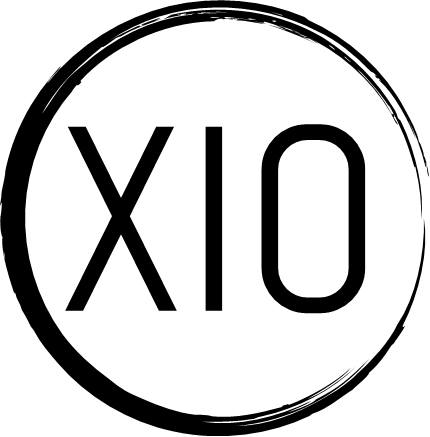 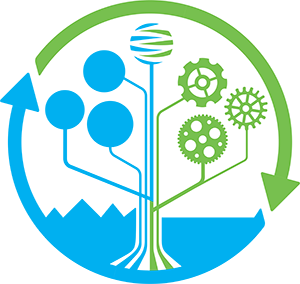 Downstream impacts 
from a Leontief perspective
Kajwan Rasul & Richard Wood
XIO Sustainability Analytics & NTNU Industrial Ecology Programme
31st IIOA Conference
10th of July 2025
Two perspectives on impacts
[Speaker Notes: Two main perspectives on impacts in input-output modelling]
Two perspectives on impacts
Leontief
[Speaker Notes: Leontief demand model
Most used perspective
Consumption-based accounts
Upstream supply chain impacts]
Two perspectives on impacts
Ghosh
Leontief
[Speaker Notes: Ghosh supply (cost-push) model
Less used than the Leontief model
Income-based accounts
Downstream impacts]
Two perspectives on impacts
Ghosh
Leontief
Impacts are driven by…
Adapted from Lenzen & Murray (2010)
[Speaker Notes: Fundamental different perspective on what drives the impact]
Two perspectives on impacts
Ghosh
Leontief
Impacts are driven by…
Final consumers of goods & services
Adapted from Lenzen & Murray (2010)
[Speaker Notes: Leontief model: Final consumers of goods & services]
Two perspectives on impacts
Ghosh
Leontief
Impacts are driven by…
Final consumers of goods & services
Intermediate sellers of primary inputs
Adapted from Lenzen & Murray (2010)
[Speaker Notes: Ghosh model: Intermediate sellers of primary inputs]
Two perspectives on impacts
Ghosh
Leontief
Impacts are driven by…
Final consumers of goods & services
Intermediate sellers of primary inputs
Intermediate sectors are responsible for their…
Adapted from Lenzen & Murray (2010)
[Speaker Notes: - The role of intermediate sectors are also different in the two models]
Two perspectives on impacts
Ghosh
Leontief
Impacts are driven by…
Final consumers of goods & services
Intermediate sellers of primary inputs
Purchases
Intermediate sectors are responsible for their…
Adapted from Lenzen & Murray (2010)
[Speaker Notes: - Leontief model: Sectors are responsible for their purchases]
Two perspectives on impacts
Ghosh
Leontief
Impacts are driven by…
Final consumers of goods & services
Intermediate sellers of primary inputs
Purchases
Sales
Intermediate sectors are responsible for their…
Adapted from Lenzen & Murray (2010)
[Speaker Notes: - Ghosh: companies are responsible for their sales]
Two perspectives on impacts
Ghosh
Leontief
≠
Impacts are driven by…
Final consumers of goods & services
Intermediate sellers of primary inputs
Purchases
Sales
Intermediate sectors are responsible for their…
Adapted from Lenzen & Murray (2010)
[Speaker Notes: The two contrasting perspectives on who drives the impact implies different allocation principles, 
The issue being that it is the same impacts, that are being allocated twice.]
Two perspectives on impacts
=
+
DoubleCounting
Ghosh
Leontief
≠
Impacts are driven by…
Final consumers of goods & services
Intermediate sellers of primary inputs
Purchases
Sales
Intermediate sectors are responsible for their…
Adapted from Lenzen & Murray (2010)
[Speaker Notes: - Unable to add the results from the two models, without double counting.]
Two perspectives on impacts
=
+
DoubleCounting
Ghosh
Leontief
≠
Impacts are driven by…
Final consumers of goods & services
Intermediate sellers of primary inputs
Purchases
Sales
Intermediate sectors are responsible for their…
Adapted from Lenzen & Murray (2010)
[Speaker Notes: We want to:
Adopt the Leontief perspective, that final consumers of goods and services are the main drivers of impacts.
And make intermediate sectors responsible for both their purchases and sales.]
Intermediate sectors are
producers, buyers, & sellers
of goods and services
[Speaker Notes: To get the complete impacts accounts of intermediate sectors (or nations), we must treat them as producers, buyers, and sellers of goods and services, simultaneously,
Following the same underlying allocation principle (Leontief demand driven model)]
Final consumer
[Speaker Notes: Figure to make it easier to follow the nomenclature. 
Consider a global economy with a single final consumer.]
Final consumer
1
2
[Speaker Notes: With two (group of) intermediate sectors (nations)]
Final consumer
1
2
1
1
2
2
[Speaker Notes: - That purchases goods and services from one another.]
Final consumer
1
2
1
1
2
2
1
2
1
2
2
1
2
1
1
2
2
1
2
1
2
1
2
2
1
2
1
2
1
1
[Speaker Notes: - And the supply chain continues to create a “final demand supply chain tree”]
Impact
1
Final consumer
Direct
1
2
1
1
2
2
1
2
1
2
2
1
2
1
1
2
2
1
2
1
2
1
2
2
1
2
1
2
1
1
[Speaker Notes: Focusing on sector 1. 
The direct impacts (or economic activities) are highlighted in green]
Impact
1
2
Final consumer
Direct
Upstream
1
2
1
1
2
2
1
2
1
2
2
1
2
1
1
2
2
1
2
1
2
1
2
2
1
2
1
2
1
1
[Speaker Notes: - The upstream impacts of sector 1, that happen in sector 2, are marked purple.]
Impact
1
2
Final consumer
Direct
Upstream
2
Downstream
1
2
1
1
2
2
1
2
1
2
2
1
2
1
1
2
2
1
2
1
2
1
2
2
1
2
1
2
1
1
[Speaker Notes: - And then we have the downstream impacts, that happen in sector 2 with inputs from sector 1 but does not channel back into sector 1.]
Impact
Demand
1
2
Final consumer
Direct
Upstream
Direct
2
Downstream
1
2
1
1
2
2
1
2
1
2
2
1
2
1
1
2
2
1
2
1
2
1
2
2
1
2
1
2
1
1
[Speaker Notes: - The tree can be split into two, based on whether it is due to a direct demand on sector 1.]
Impact
Demand
1
2
Final consumer
Direct
Upstream
Direct
Indirect
2
Downstream
1
2
1
1
2
2
1
2
1
2
2
1
2
1
1
2
2
1
2
1
2
1
2
2
1
2
1
2
1
1
[Speaker Notes: Or an indirect demand on sector 1, through sector 2
So that is the mental picture of the economy you should keep for the presentation.]
Hypothetical Extraction Method
[Speaker Notes: - Our methodology is based on the hypothetical extraction method.]
Hypothetical Extraction Method
Upstream impact of intermediate sector
[Speaker Notes: The method estimates the Upstream impact of an intermediate sector (or set of sectors)]
Hypothetical Extraction Method
Upstream impact of intermediate sector
=
Impact of whole economy
[Speaker Notes: As the impact of the whole economy]
Hypothetical Extraction Method
Upstream impact of intermediate sector
=
Impact of whole economy
—
Impact of hypothetical extracted economy
[Speaker Notes: Minus the impact of a hypothetical economy, where a sector (or set of sectors) are extracted.]
Hypothetical Extraction Method
Upstream impact of intermediate sector
=
Impact of whole economy
—
Impact of hypothetical extracted economy
[Speaker Notes: Mathematically, it looks like this.
With L the Leontief inverse, and y the final demand. 
xo represents the total upstream activities of an intermediate sector.
In this presentation, it is always assumed that the final demand is aggregated into a global final demand vector. 
We are only interested in regions and sectors in their role as intermediates, not final consumers.]
Hypothetical Extraction Method
Upstream impact of intermediate sector
=
Impact of whole economy
—
Impact of hypothetical extracted economy
[Speaker Notes: Which can be converted to impacts by multiplying with corresponding environmental intensity vectors S.]
Hypothetical Extraction Method
Upstream impact of intermediate sector
=
Impact of whole economy
—
Impact of hypothetical extracted economy
[Speaker Notes: - Multiple types of extraction are available, but for our purpose, we are interested in a specific one. 
- It allows us to break down the tree diagram in a specific way that is useful for our needs.]
Hypothetical Extraction Method
Upstream impact of intermediate sector
=
Impact of whole economy
—
Impact of hypothetical extracted economy
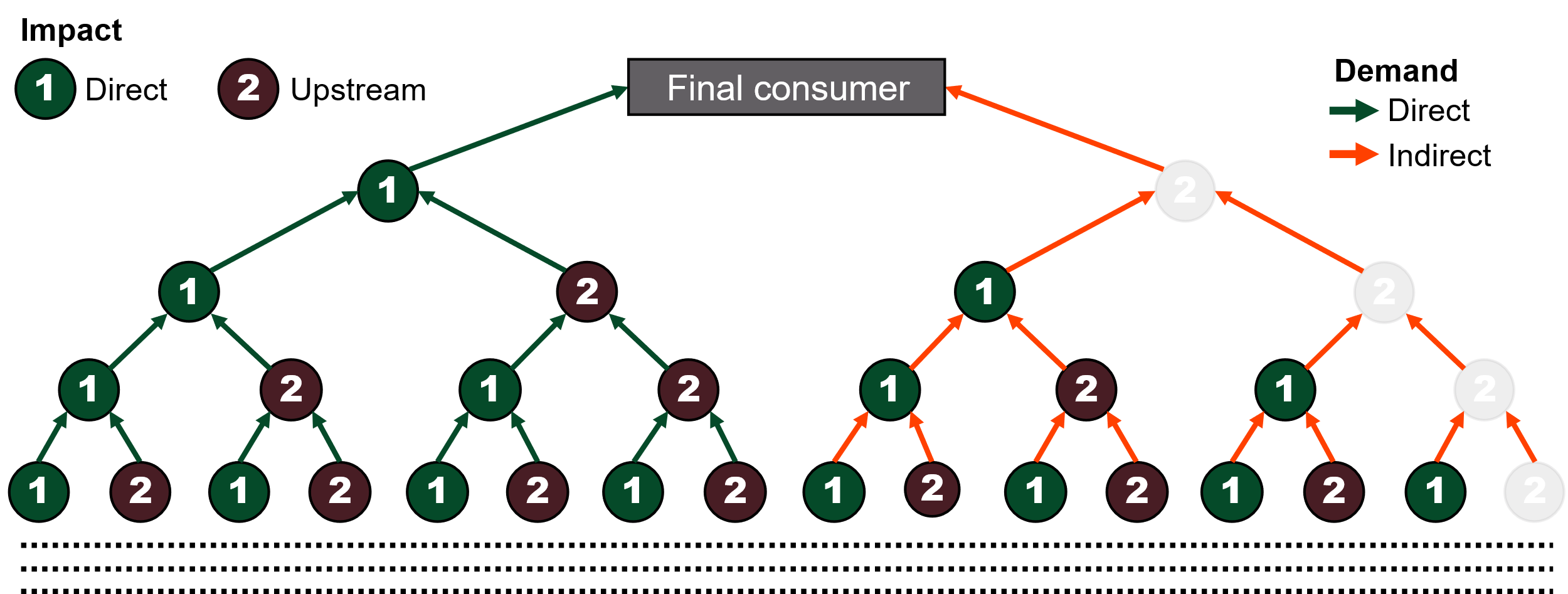 [Speaker Notes: From the HEM we can estimate the direct and upstream impact of a sector. 
The diagram shows the parts included in the impacts calculated.]
Decomposing HEM
[Speaker Notes: The HEM expression can be decomposed to provide further details.]
Decomposing HEM
[Speaker Notes: Starting from the expression we had before.]
Decomposing HEM
Decomposing HEM
[Speaker Notes: For completeness, the terms H and L22 are defined as follows. Although it is not really important.
The decomposed version shows the different parts of the tree]
Decomposing HEM
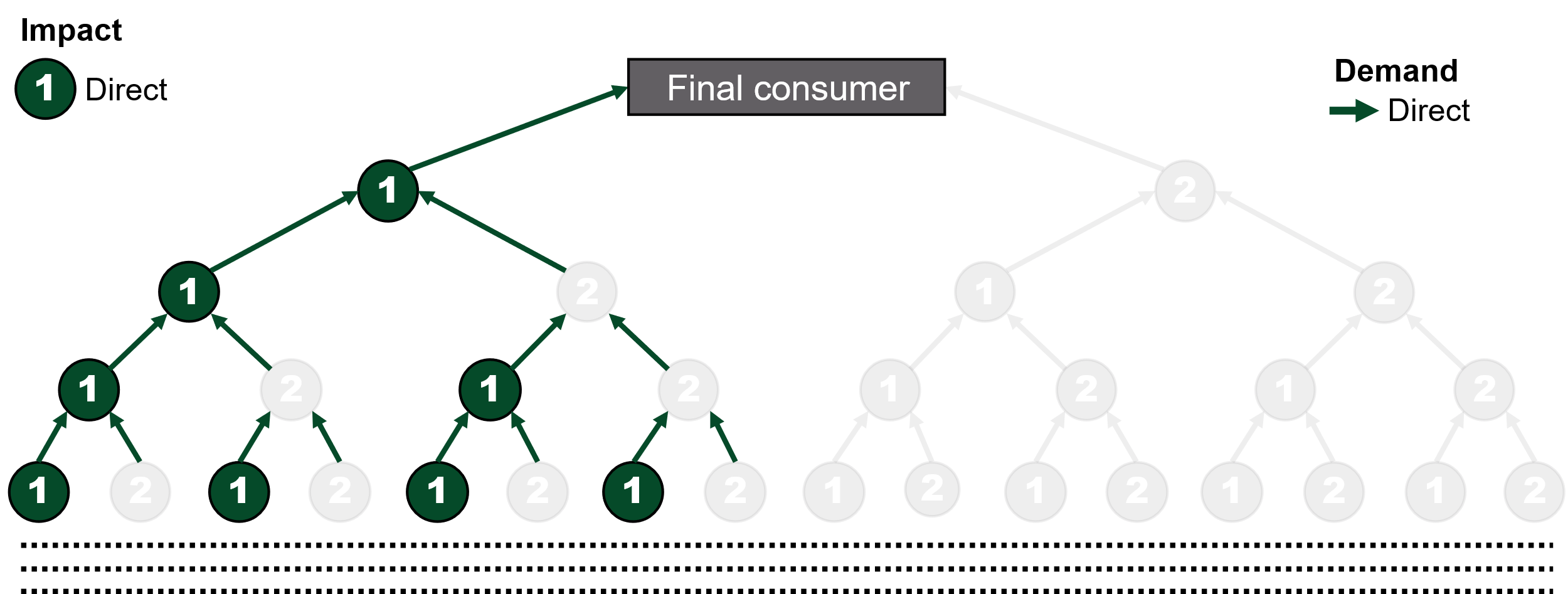 Decomposing HEM
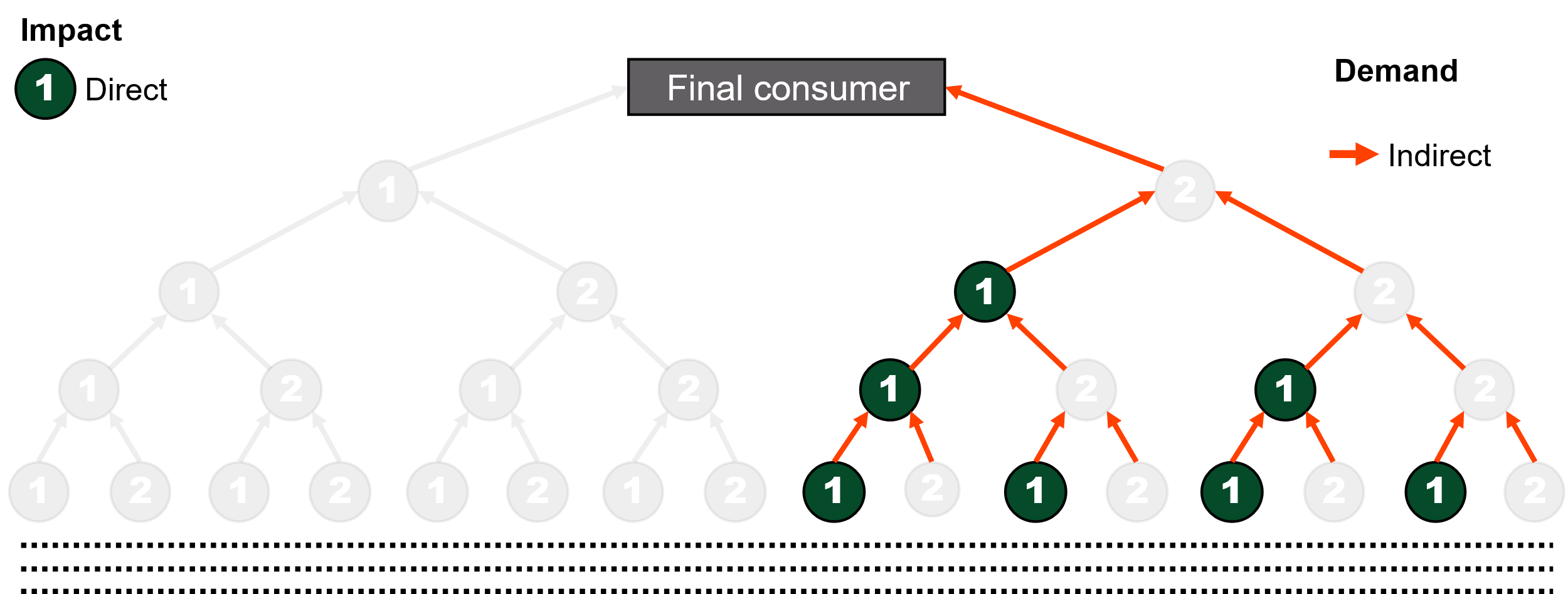 Decomposing HEM
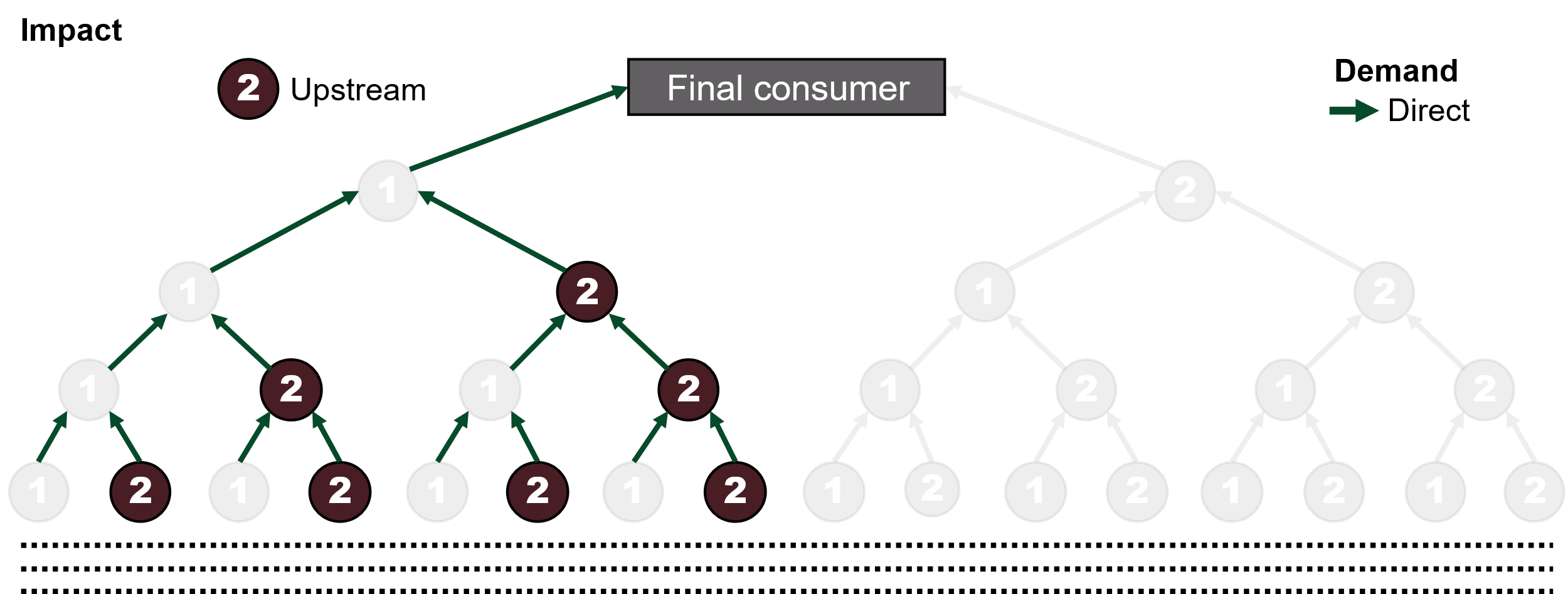 Decomposing HEM
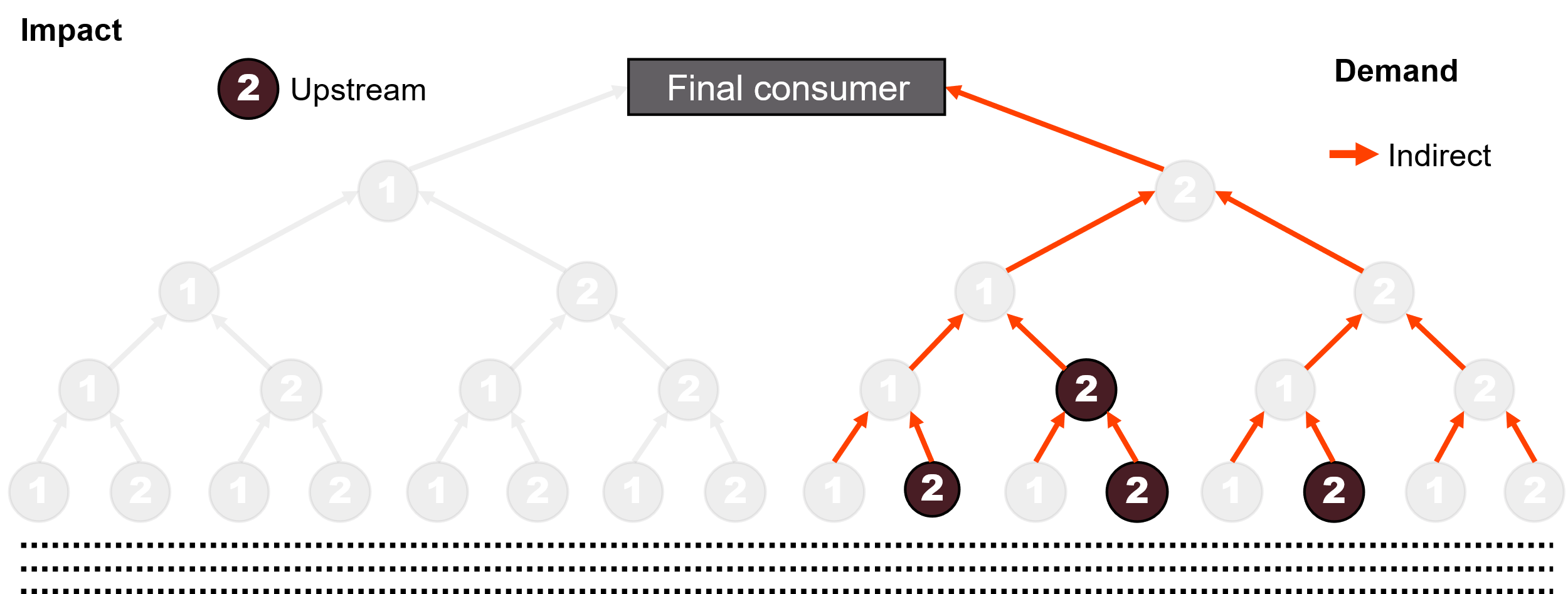 Decomposing HEM
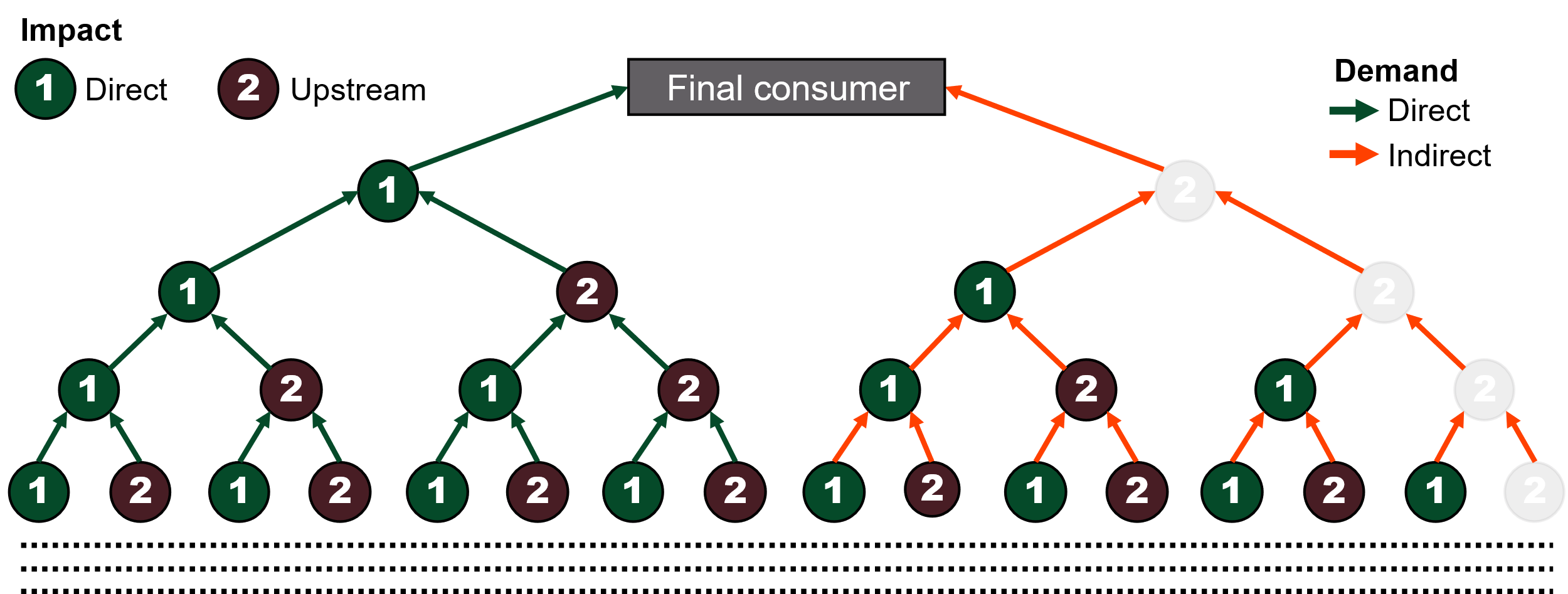 What are we missing?
What are we missing?
Impact
Demand
1
2
Final consumer
Direct
Upstream
Direct
Indirect
2
Downstream
1
2
1
1
2
2
1
2
1
2
2
1
2
1
1
2
2
1
2
1
2
1
2
2
1
2
1
2
1
1
[Speaker Notes: Here’s the full economy again.
It should be clear, that we are missing the downstream impacts.]
What are we missing?
Impact
Demand
1
2
Final consumer
Direct
Upstream
Direct
Indirect
2
Downstream
1
2
1
1
2
2
1
2
1
2
2
1
2
1
1
2
2
1
2
1
2
1
2
2
1
2
1
2
1
1
[Speaker Notes: All other parts of the tree was covered with the previous HEM expression.
How do we get an expression for the impacts in that part of the tree?]
What are we missing?
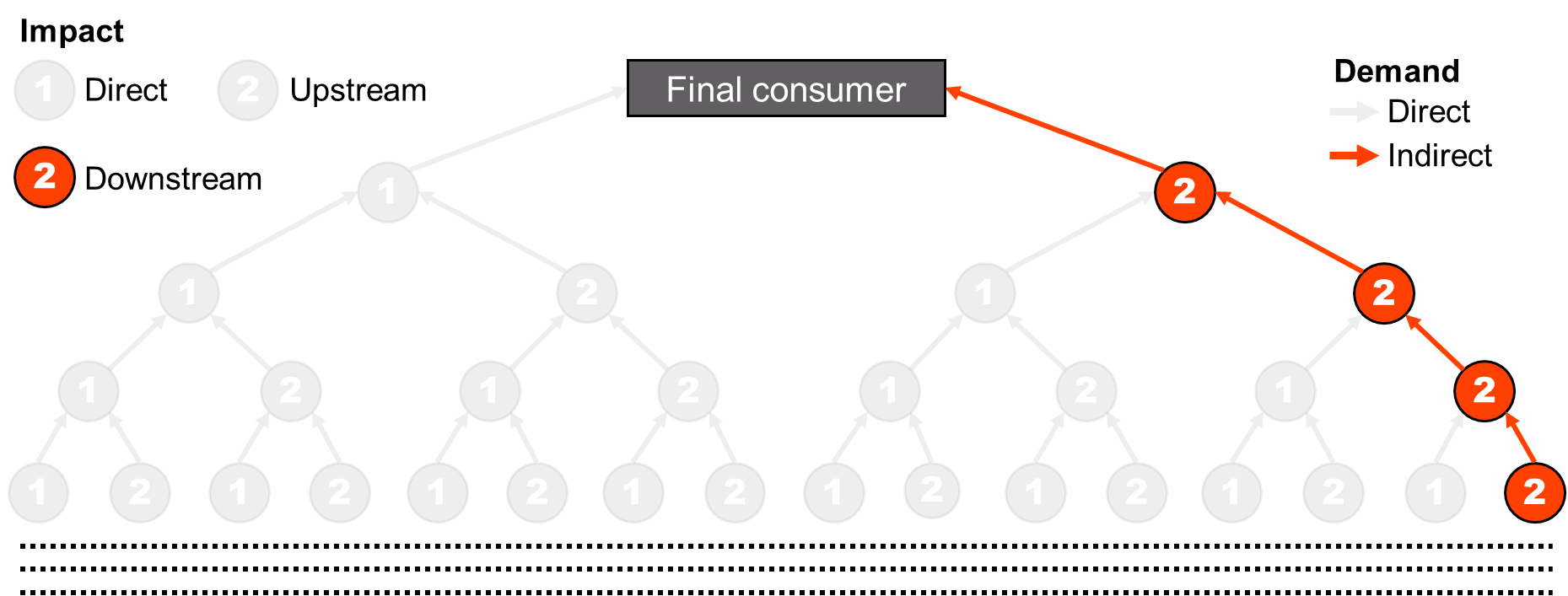 [Speaker Notes: - Going back and analysing the expression we had before.]
What are we missing?
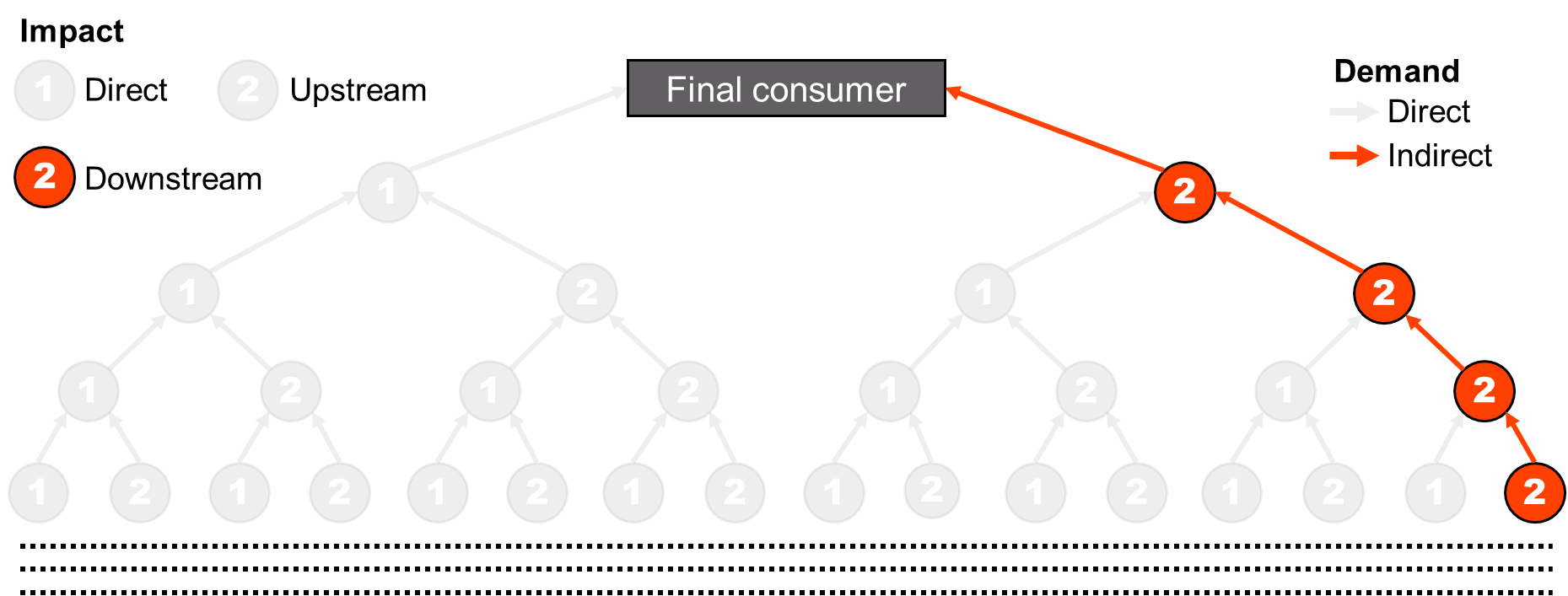 [Speaker Notes: It is clear from the expression, that part of the tree we are missing is determined by the shown expression.
However, it would not make sense, to have sector 1 be responsible for all impacts occurring in sector 2. 
Instead, it should only be responsible for a share of it. 
Adopting the same allocation principle as with upstream impacts, the most natural choice would be the A matrix.]
What are we missing?
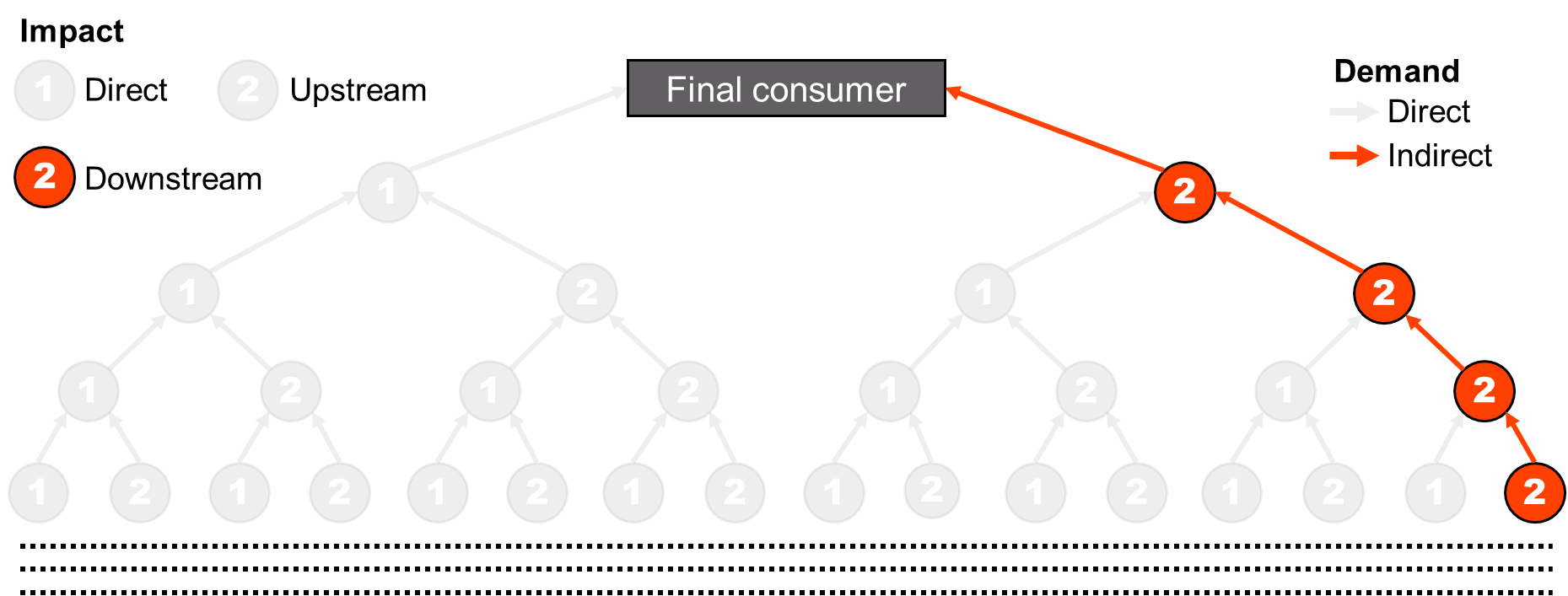 [Speaker Notes: In the paper, we will discuss other alternatives and their implications. 
However, this gives us only the downstream activities of Sector 1.]
What are we missing?
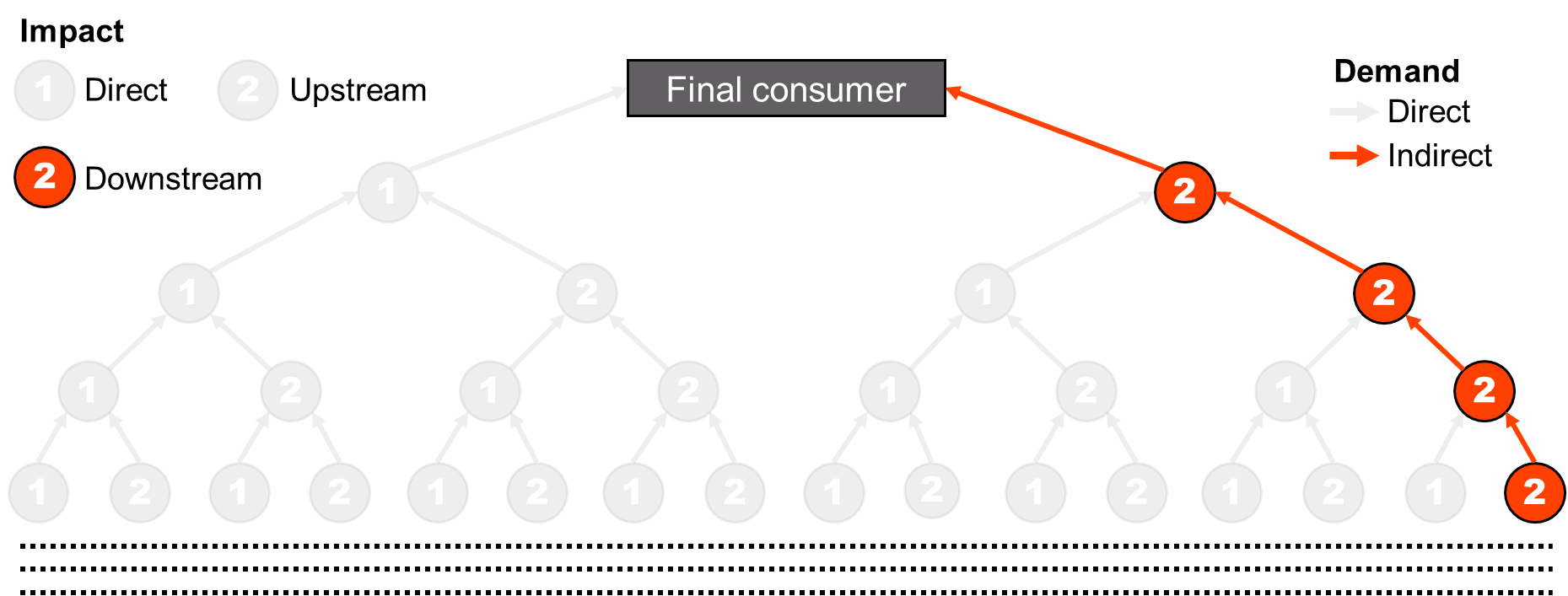 Downstream impacts
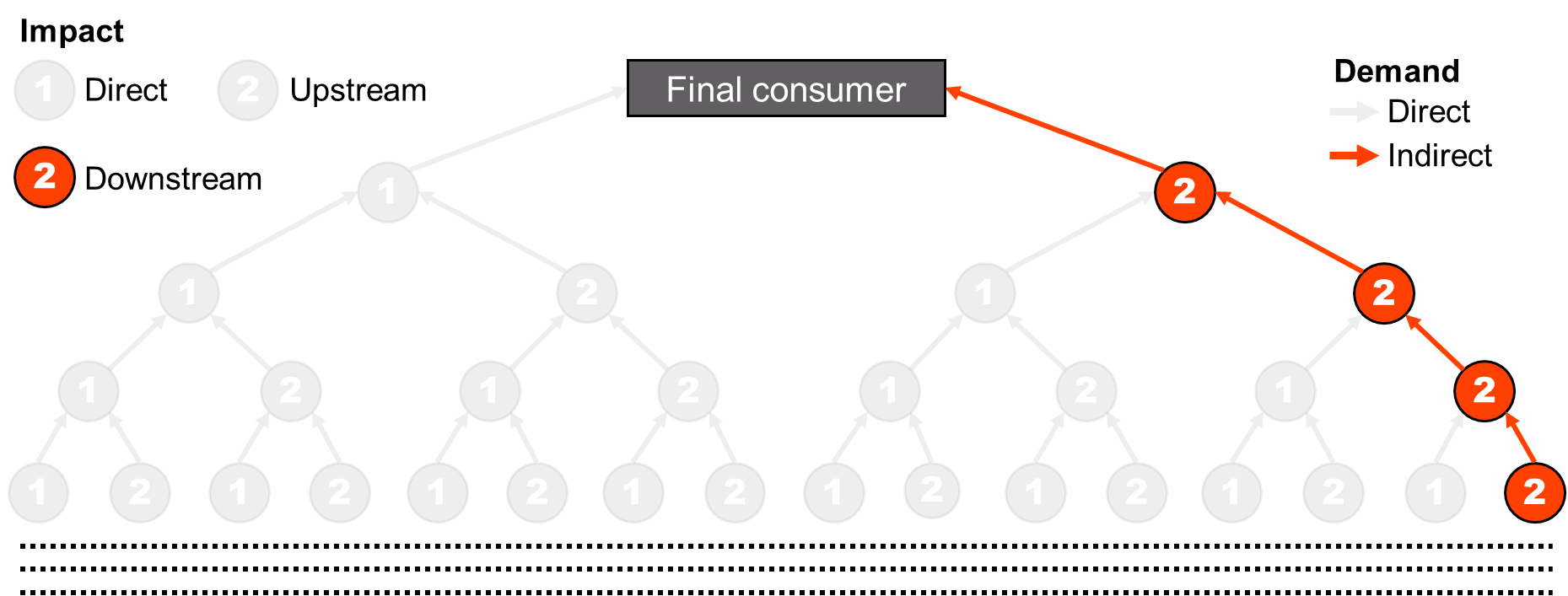 [Speaker Notes: - As with regular upstream impacts calculated with the Leontief multiplier, the term can be adjusted to show the results by different dimensions.]
Downstream impacts
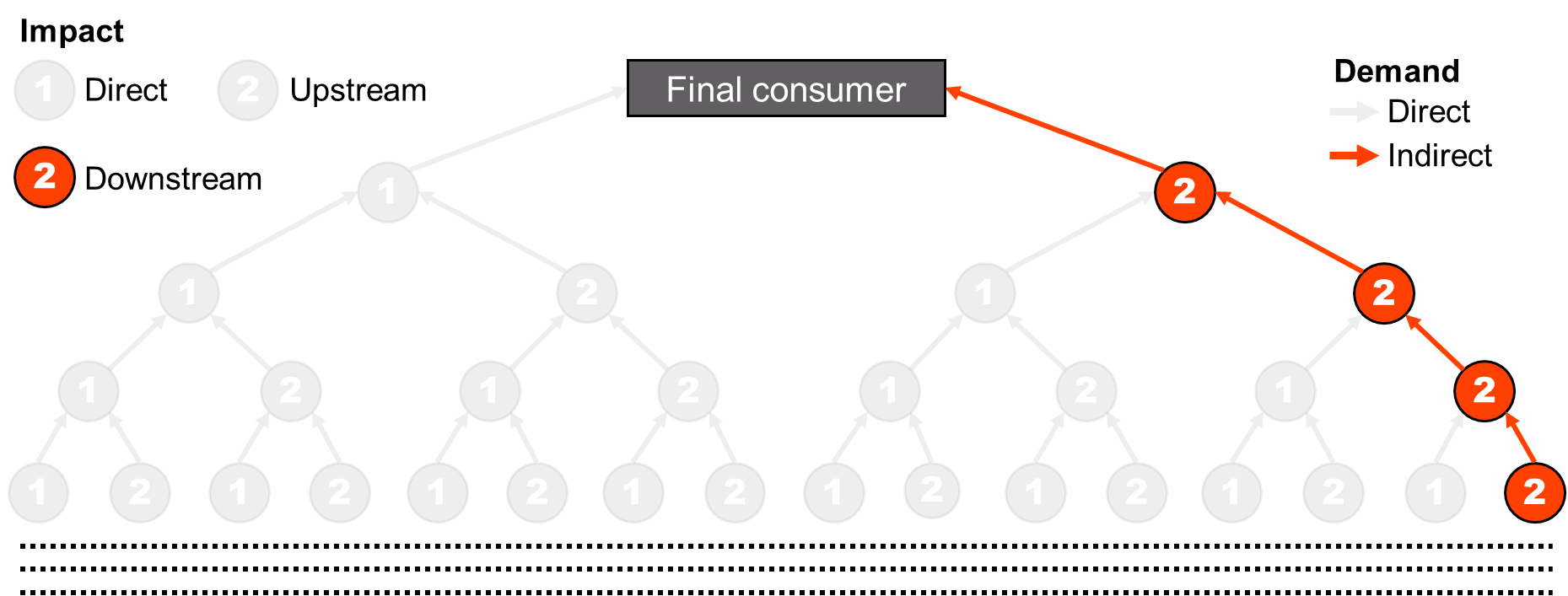 Downstream impacts
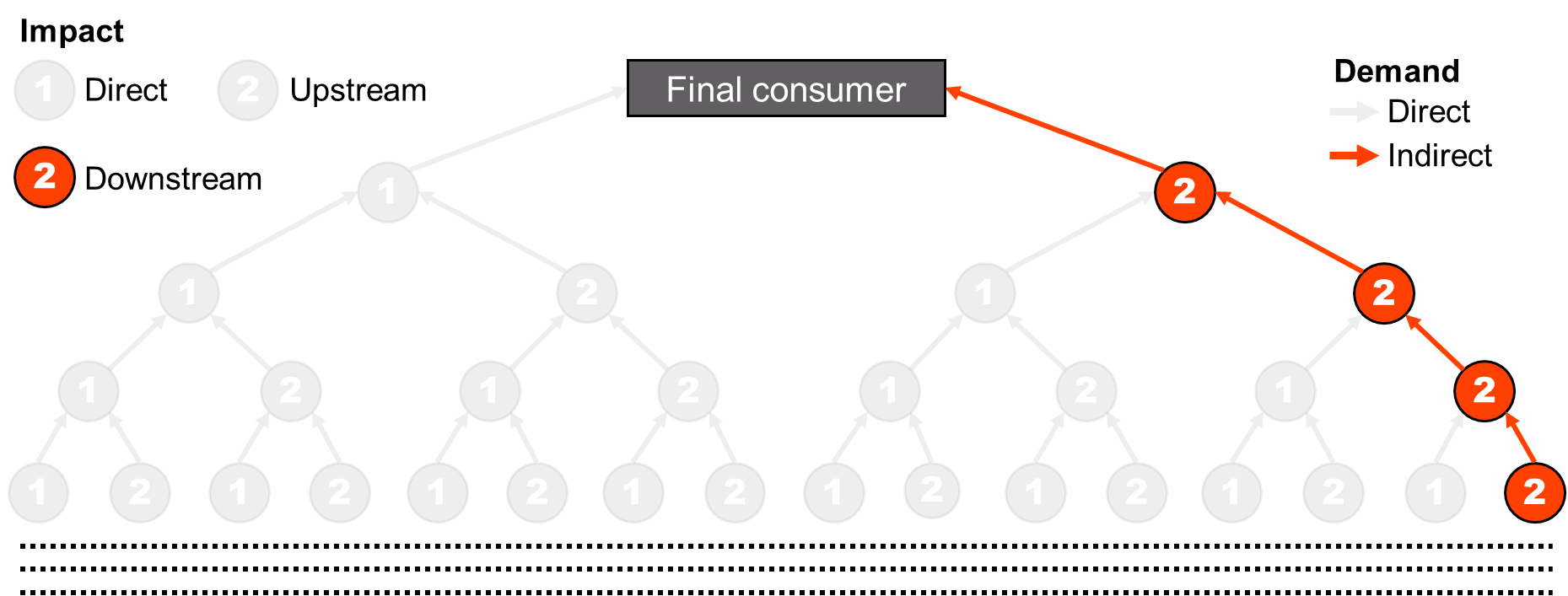 Downstream impacts
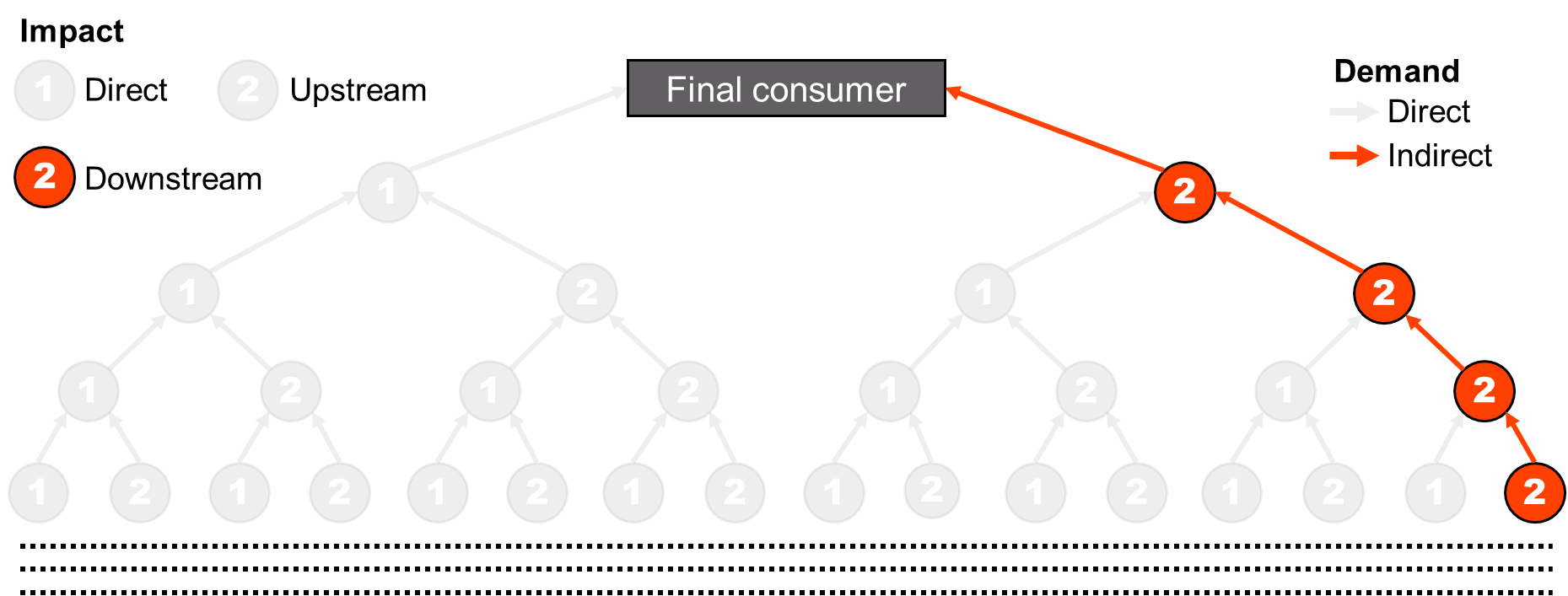 Downstream impacts
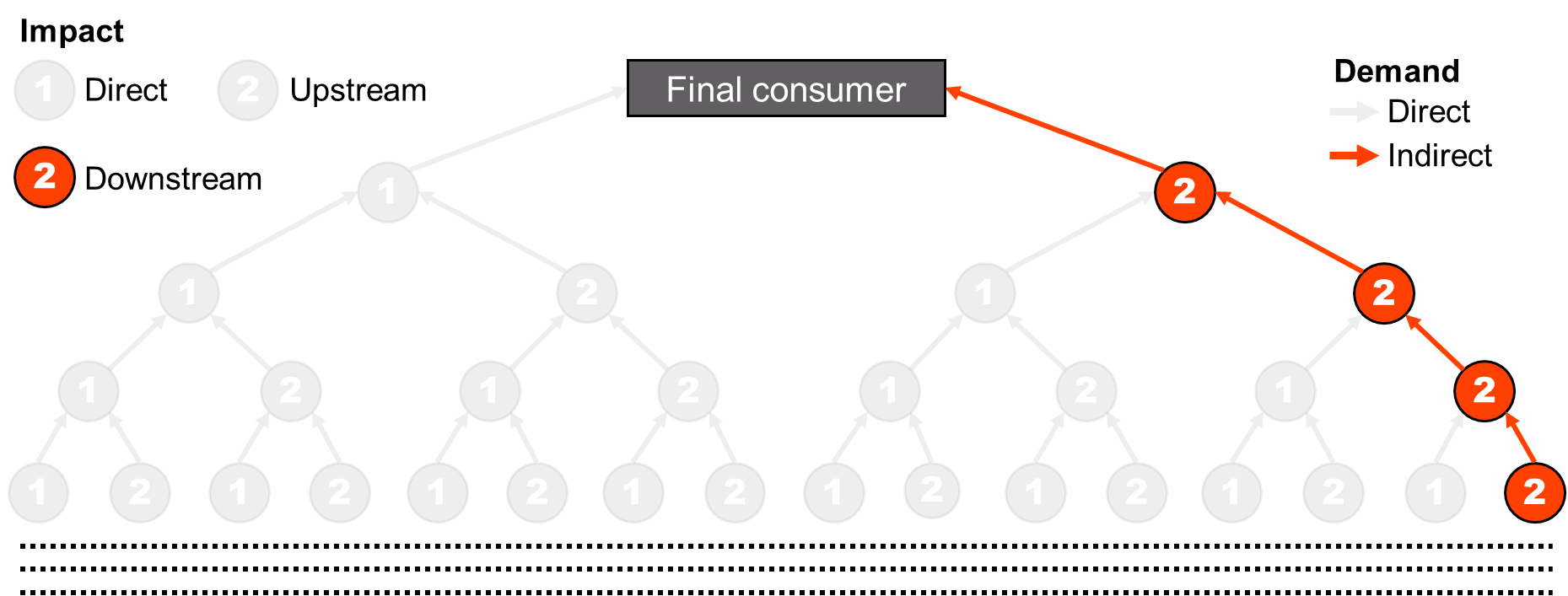 What can we use it for?
[Speaker Notes: What can we actually use it for?]
Complementary up- and downstream multipliers
Complementary up- and downstream multipliers
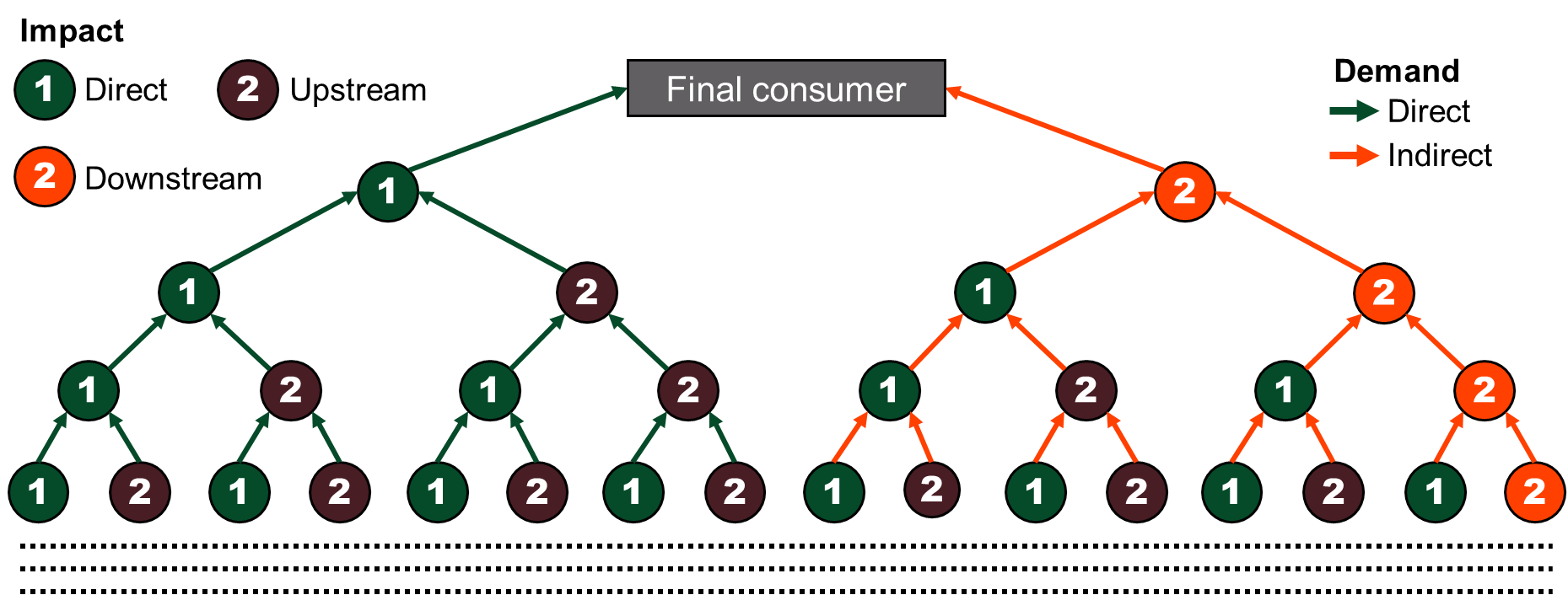 Complementary up- and downstream multipliers
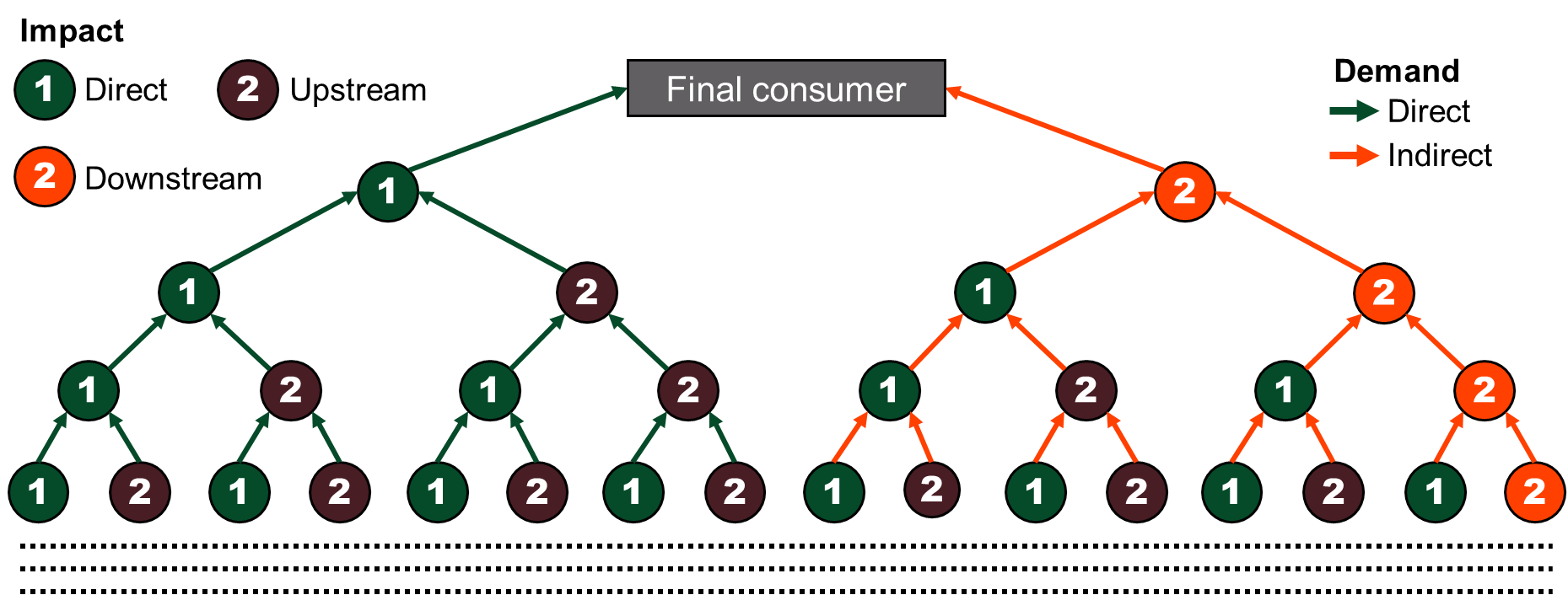 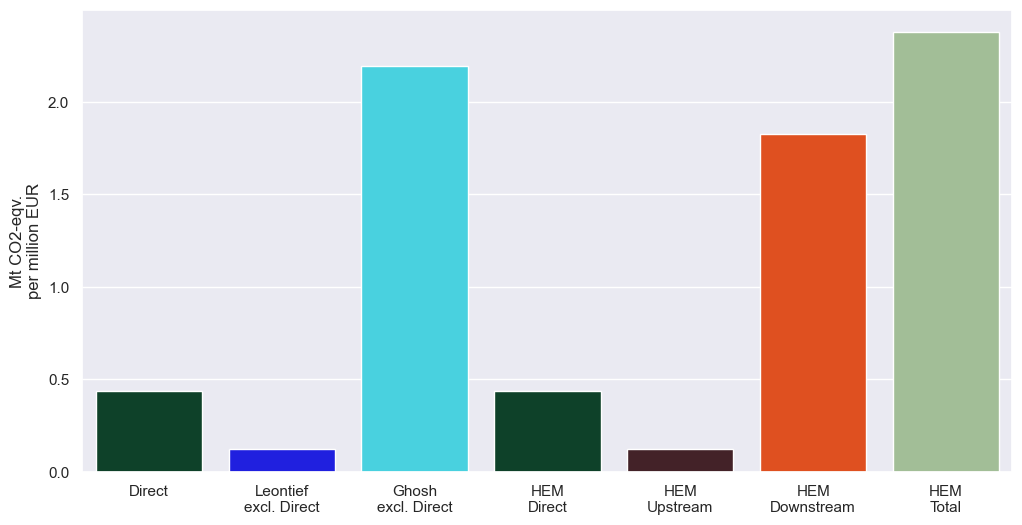 [Speaker Notes: - Here we show the CO2 emission multipliers from a specific Norwegian oil and gas sector from EXIOBASE]
Complementary up- and downstream multipliers
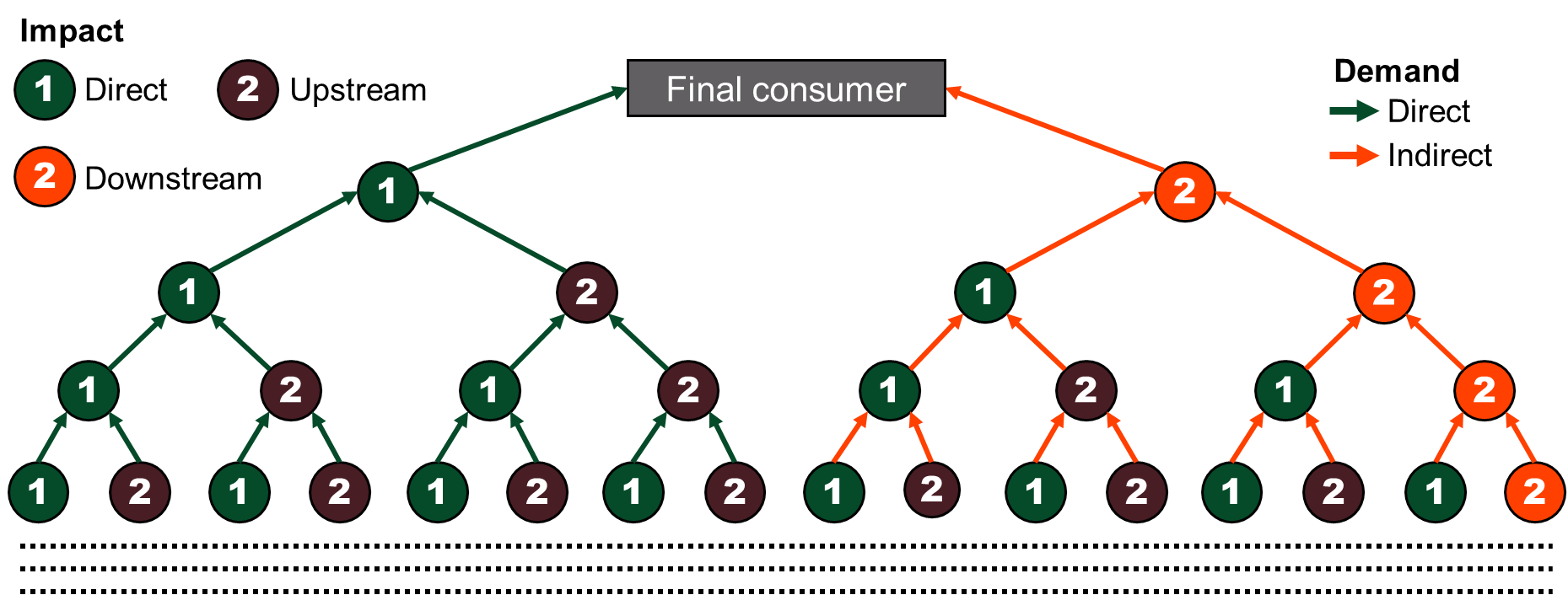 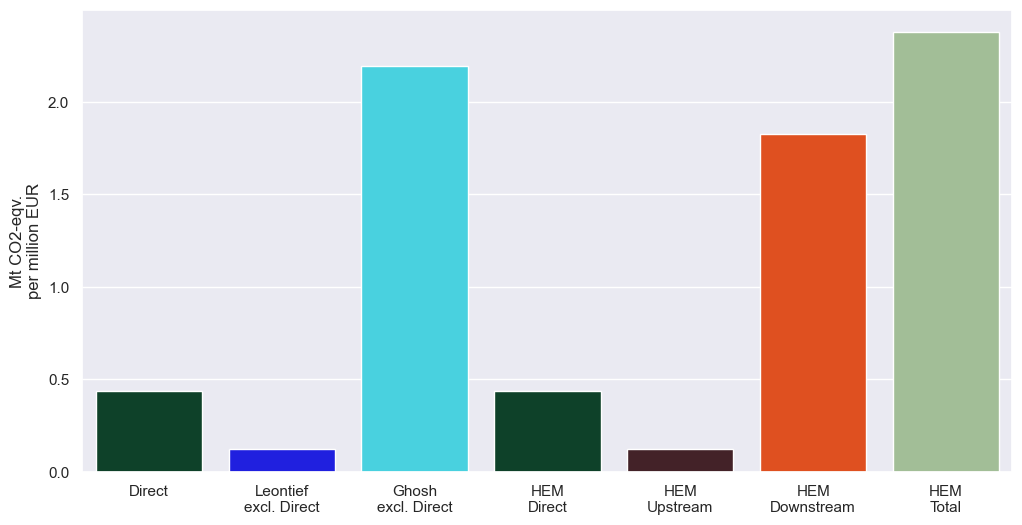 [Speaker Notes: - The direct multiplier is the emission intensity of the production.]
Complementary up- and downstream multipliers
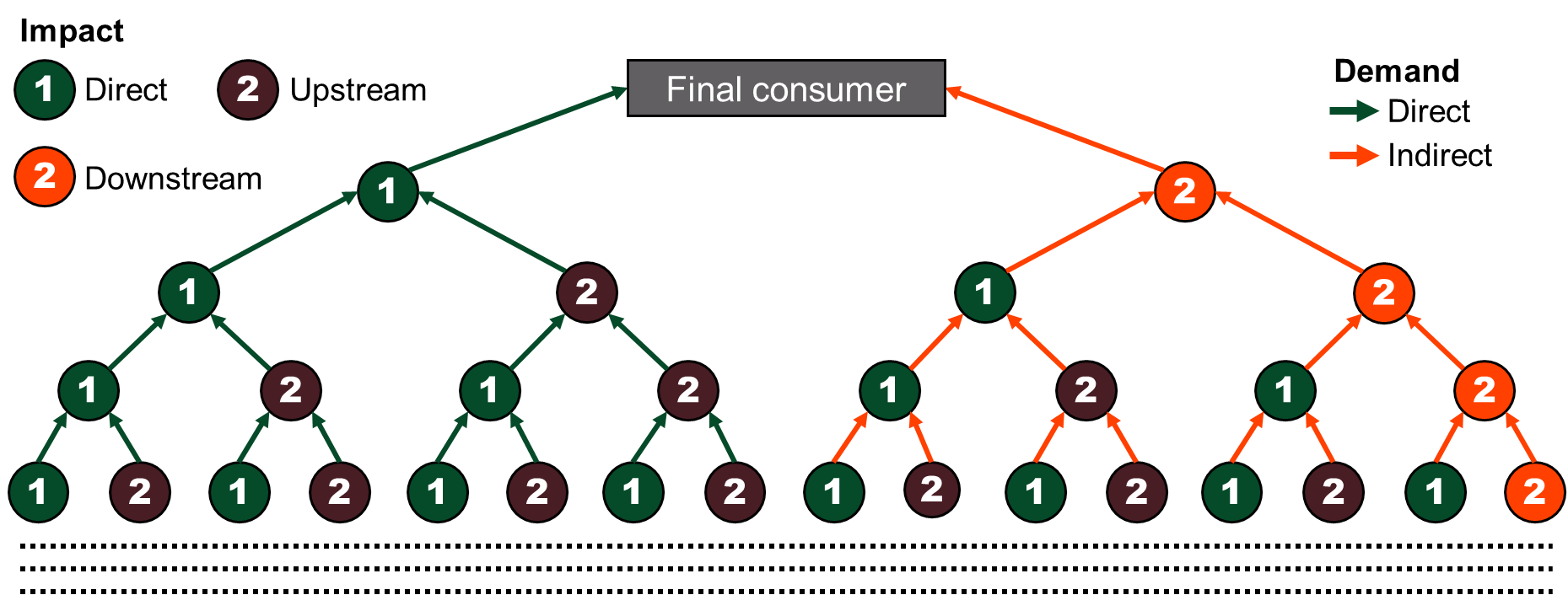 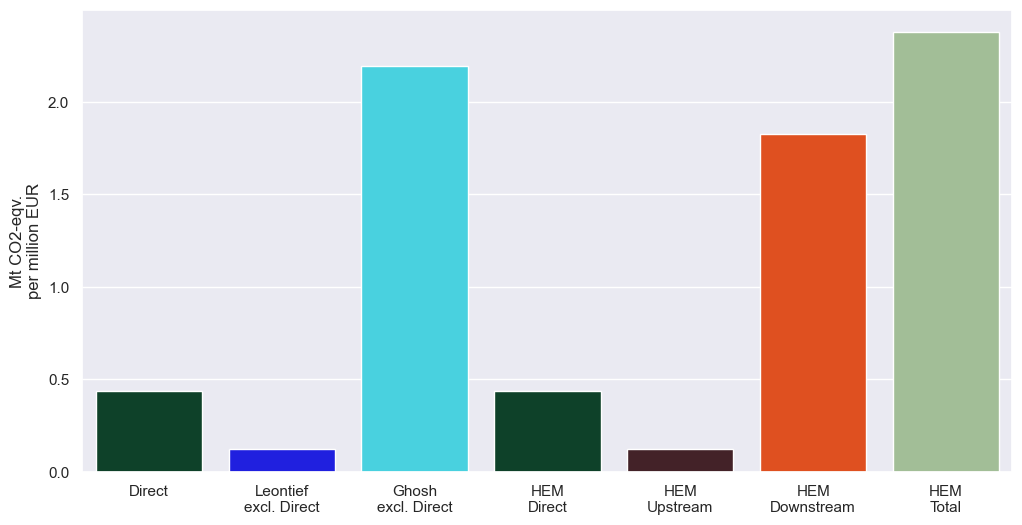 [Speaker Notes: The sector has very limited upstream CO2 emissions.
I.e., it does not rely on emission intensive goods and services to operate.]
Complementary up- and downstream multipliers
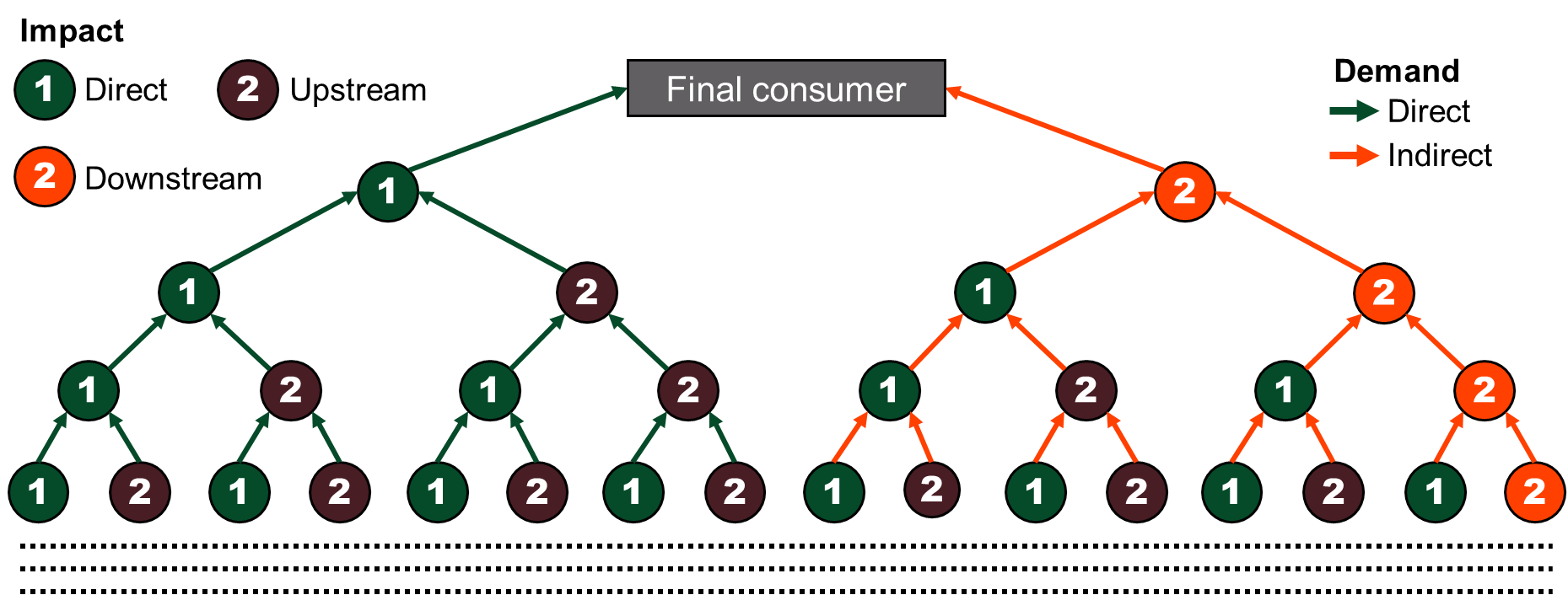 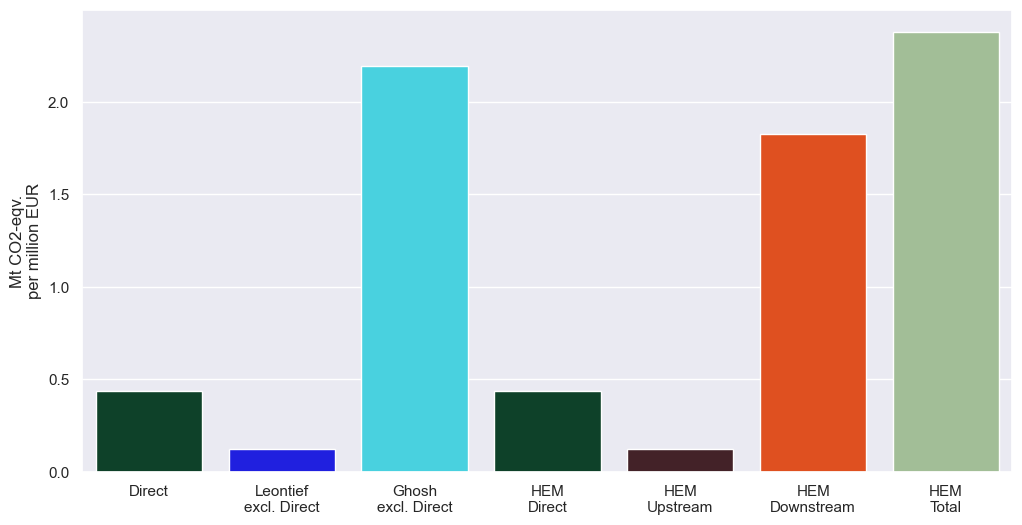 [Speaker Notes: However, its Ghosh multiplier is significantly larger. 
I.e., it share of value-added (income) is large compared to the sectors it sells to.]
Complementary up- and downstream multipliers
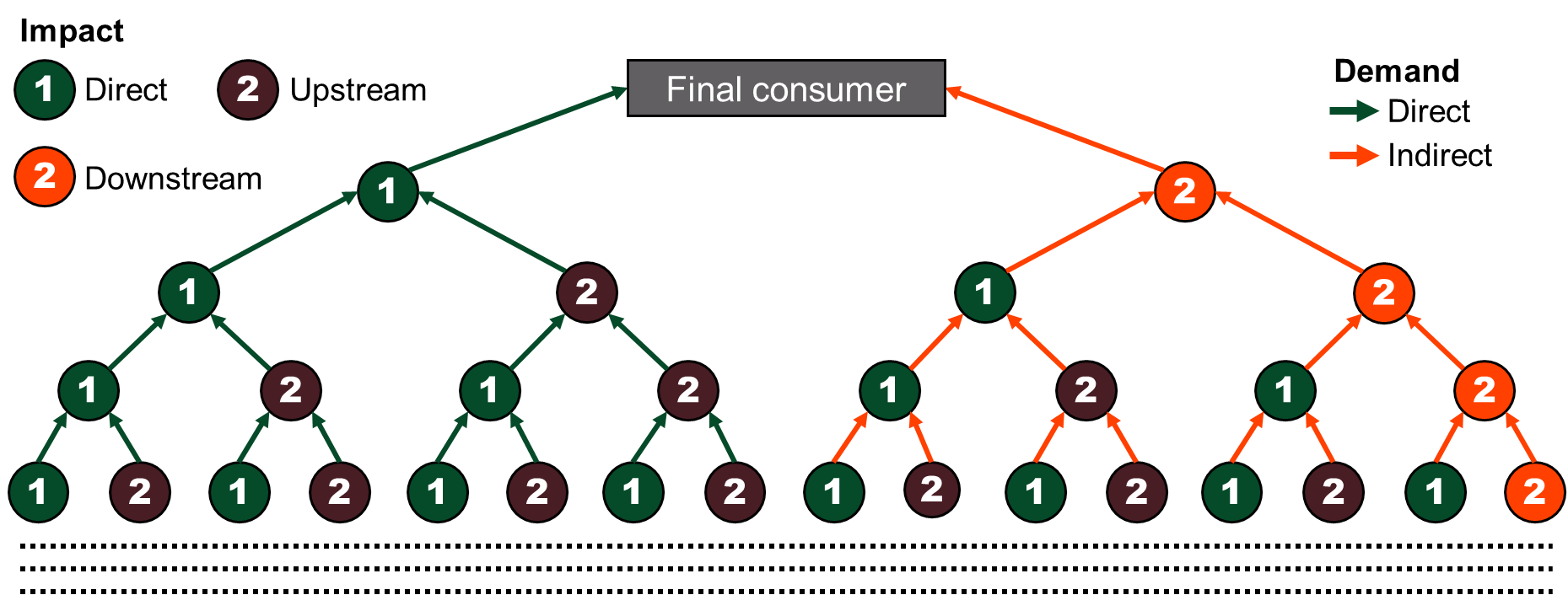 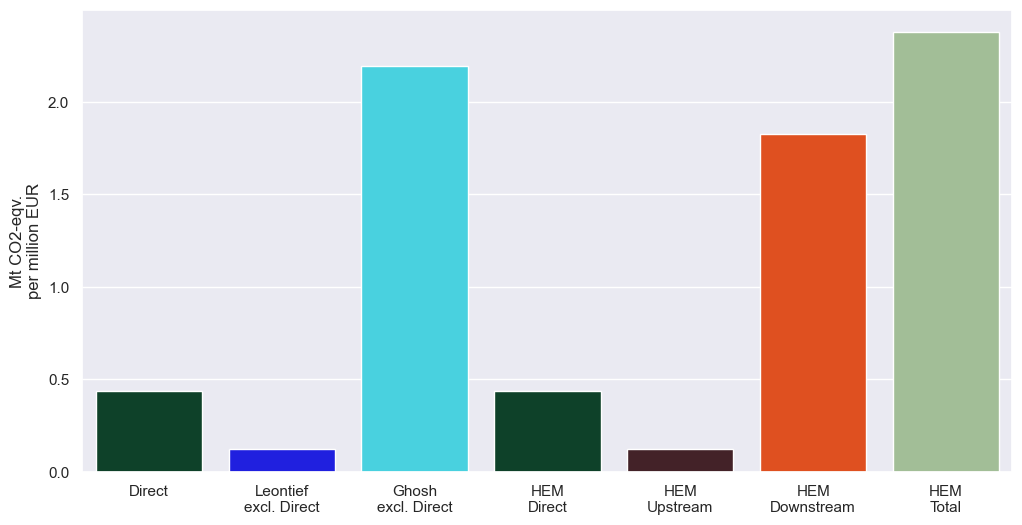 [Speaker Notes: The HEM multiplier for a single sector will always be equal to its direct multiplier. 
For a set of sectors, it would be the weighted average direct multiplier.]
Complementary up- and downstream multipliers
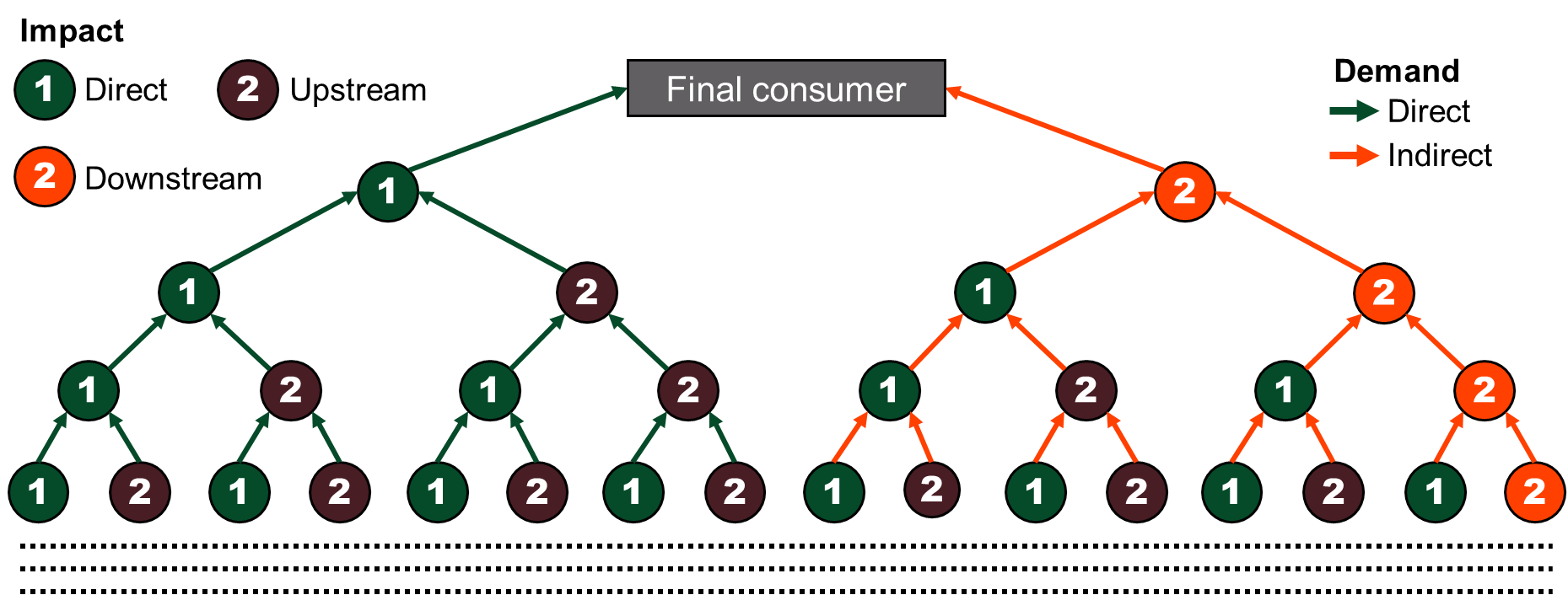 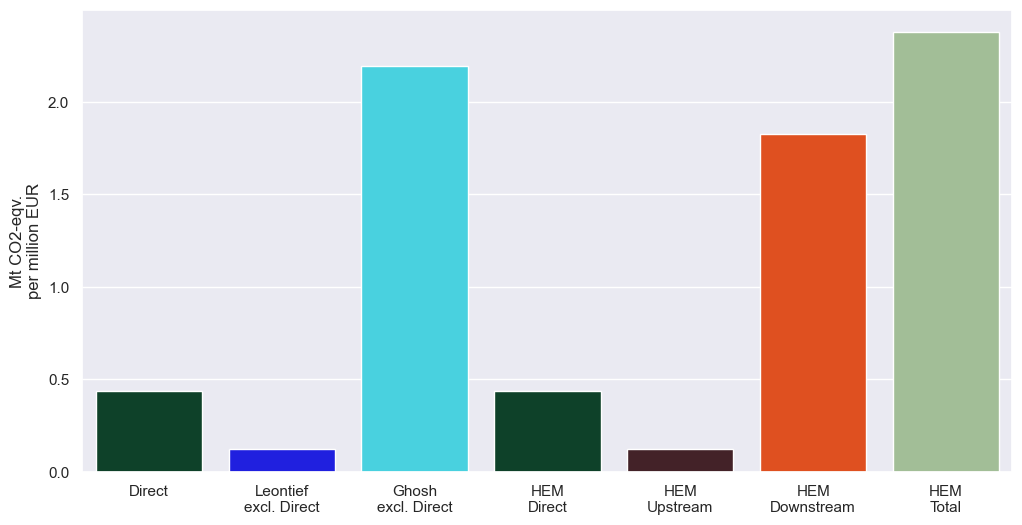 [Speaker Notes: The HEM upstream multiplier for a single sector is always slightly smaller than the Leontief multiplier. 
The reason for that is due to self-trade within the extracted sector.]
Complementary up- and downstream multipliers
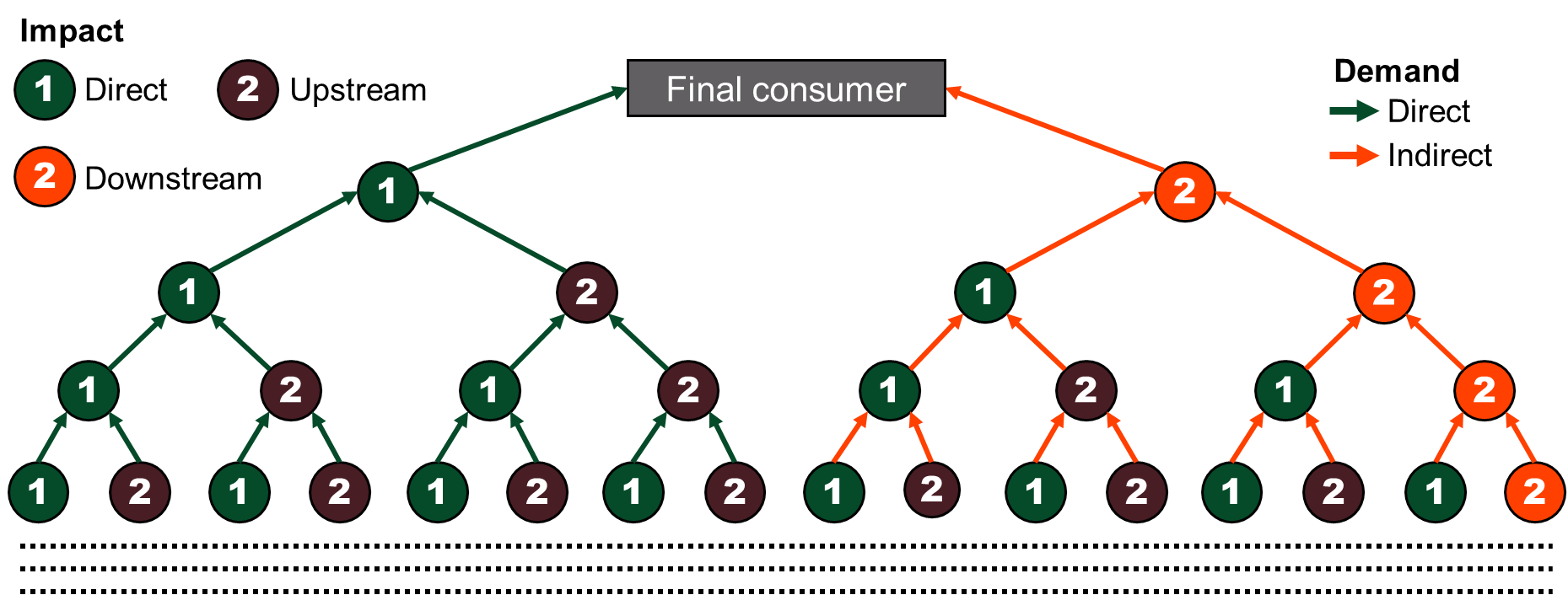 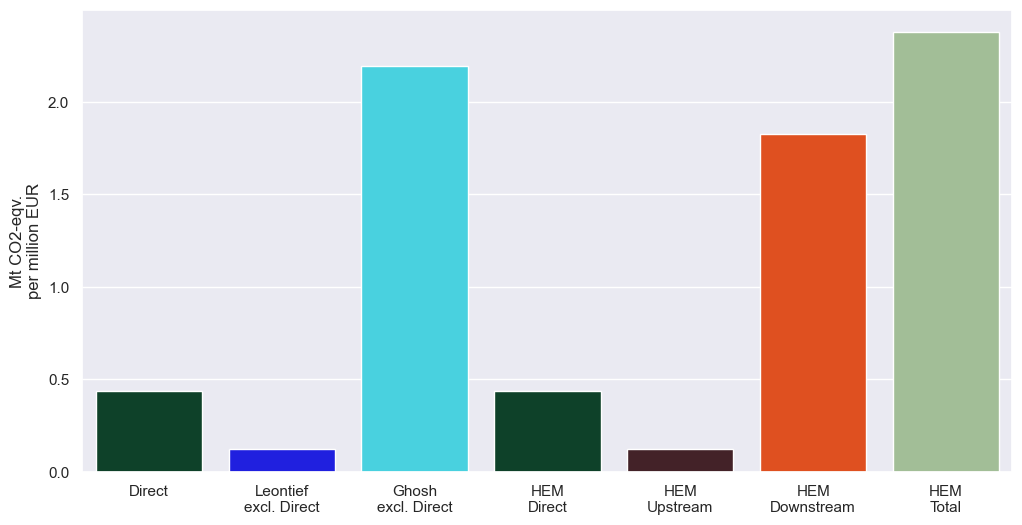 [Speaker Notes: The HEM downstream multiplier is significantly for this sector is significantly larger than its upstream sector. 
It is expected for a primary sector, which deliver emission intensive goods (natural gas) to other sectors that combust it.]
Complementary up- and downstream multipliers
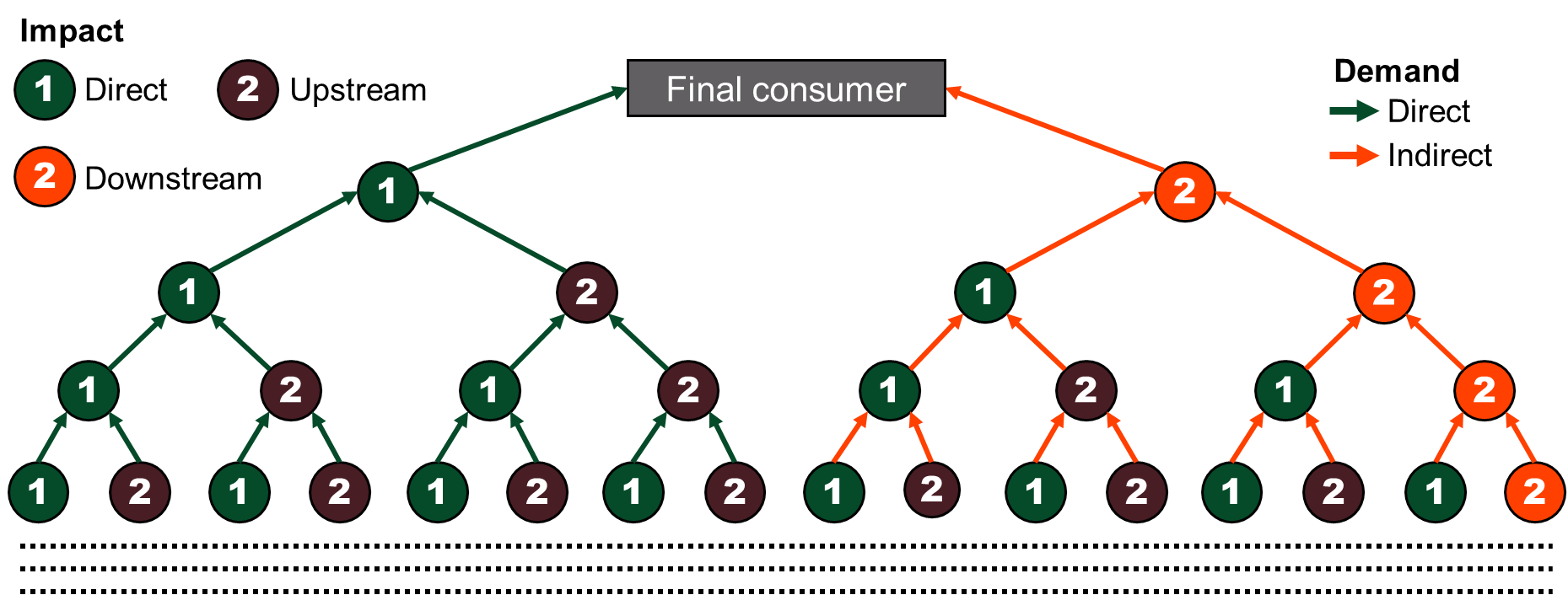 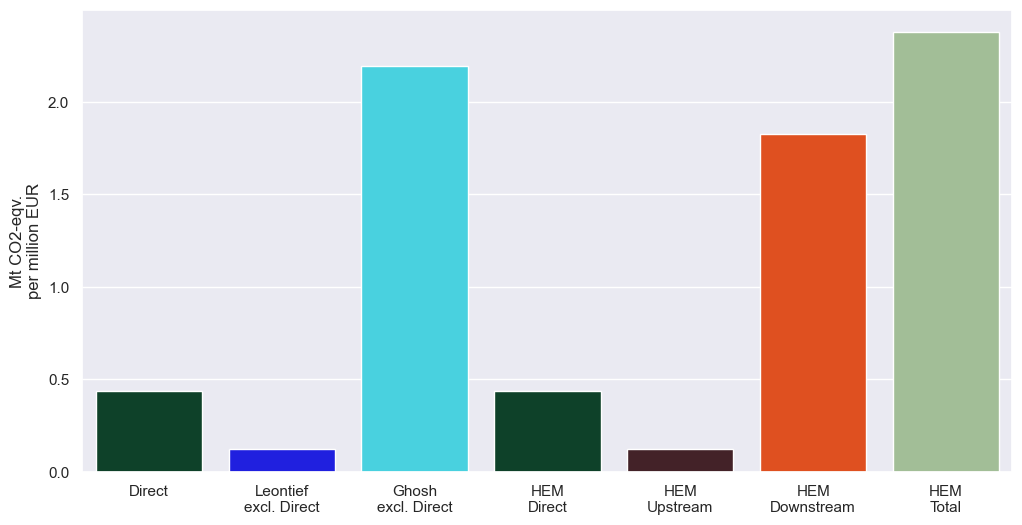 [Speaker Notes: However, the most crucial thing is, that the HEM multipliers can be aggregated. 
While the Ghosh and Leontief multiplier can not without double counting. 
This allows us to make complementary direct, upstream, and downstream spend-based impact factors for all sectors in the input-output model.
This is particularly useful for corporate environmental impact reporting.]
Norwegian Oil & Gas Sectors
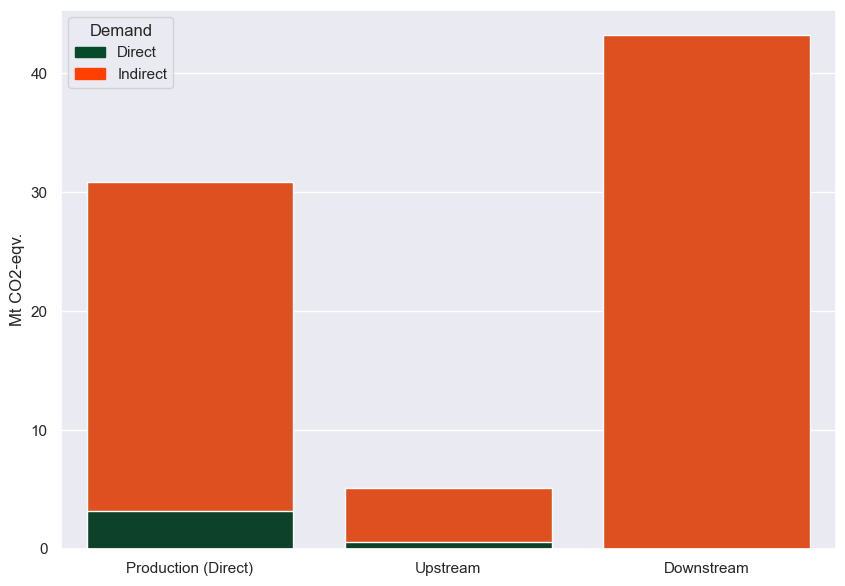 [Speaker Notes: Instead of just extracting a single sector, we can extract a set of related sectors to analyse their role. 
Here we have extracted all Norwegian oil and gas sectors. 
Oil and gas sectors are of particular interest, as majority of their emissions occur after they have sold their products. 
The Leontief demand model will not pick that up. 
While the Ghosh model might pick it up, but only if their value-added share is relatively high. 

Using the HEM approach, the downstream impacts are clearly dominating.
Neglecting these would severely underestimate their environmental impacts as part of the global economy.]
Norwegian Economy
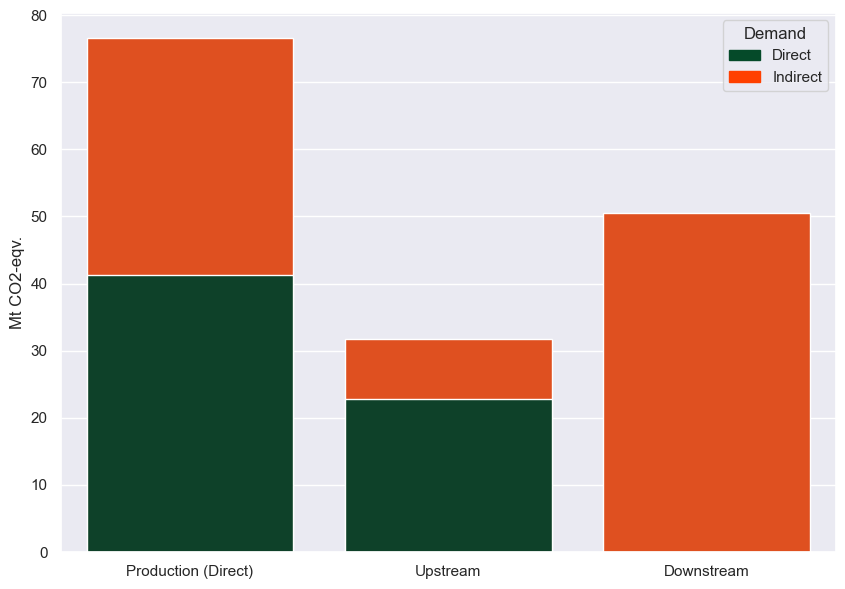 [Speaker Notes: Here we have extracted the full Norwegian Economy and calculated their emissions accounts.
It provides us estimated for the imports and exports of the Norwegian economy.
And whether the production occurs to satisfy direct demand on Norwegian goods and services, or due to demand on goods and services enabled by the Norwegian economy.]
Coupling with National Accounts
[Speaker Notes: The impact accounts calculated with the HEM, can be used to easily couple MRIOs to National Accounts.
A major critique of global MRIOs is that they are rarely in agreement with national statistics. 
Especially not for small trade-exposed economies.]
Coupling with National Accounts
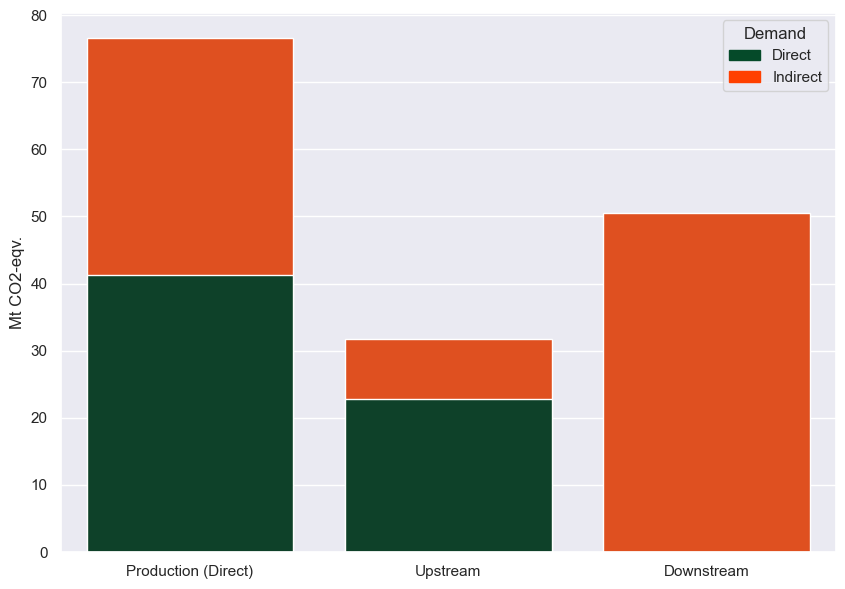 [Speaker Notes: In the corner we have emissions accounts of the Norwegian economy as calculated by the HEM.]
Coupling with National Accounts
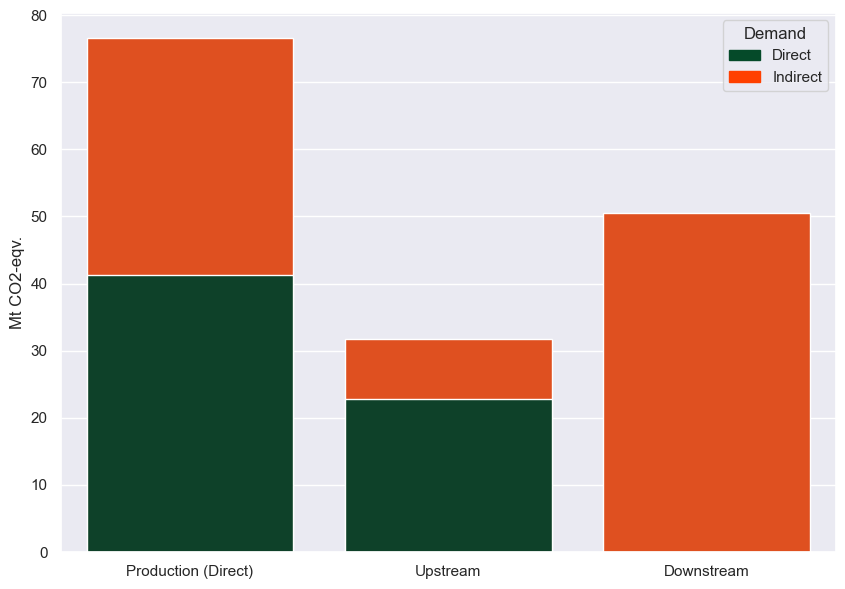 National Accounts
Coupling with National Accounts
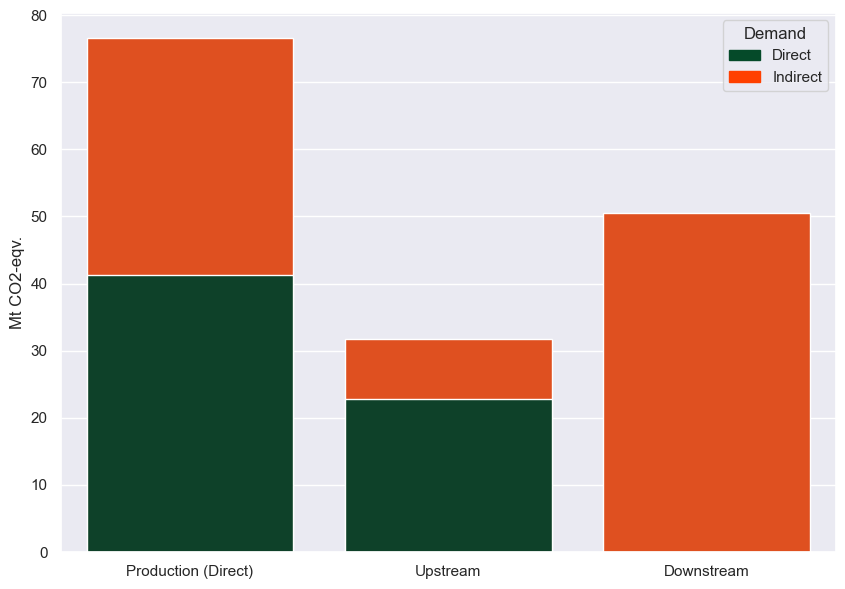 National Accounts
Import Statistics
Export
Statistics
National Impact Account
Coupling with National Accounts
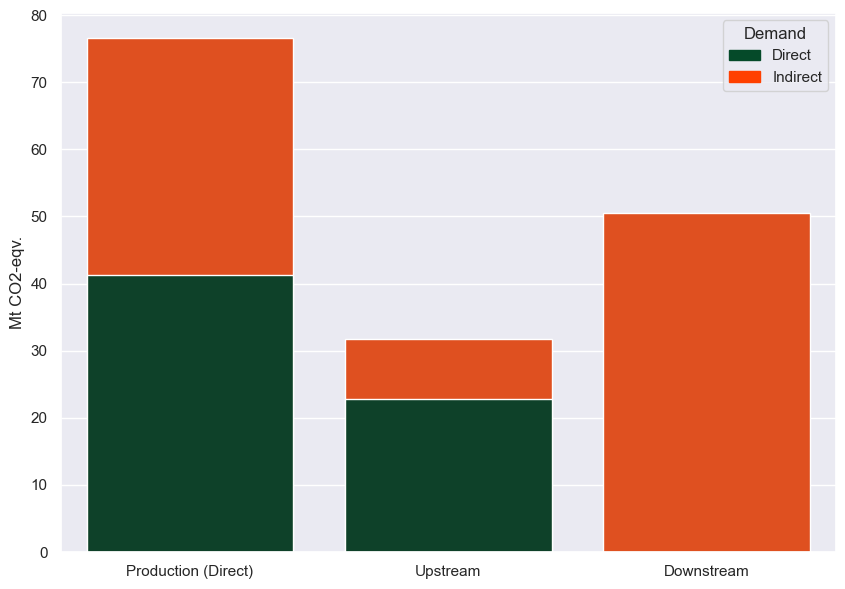 National Accounts
Import Statistics
Complete Impact Accounts
Export
Statistics
National Impact Account
Coupling with National Accounts
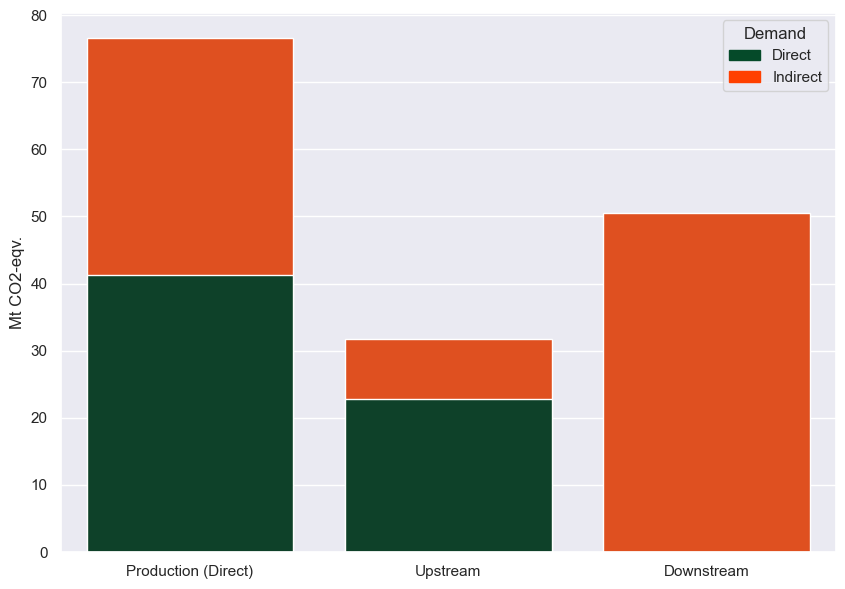 National Accounts
Import Statistics
Complete Impact Accounts
Export
Statistics
HEM Upstream ImpactMultiplier
National Impact Account
*HEM multipliers calculated for the whole national economy decomposed by extracted sector
Coupling with National Accounts
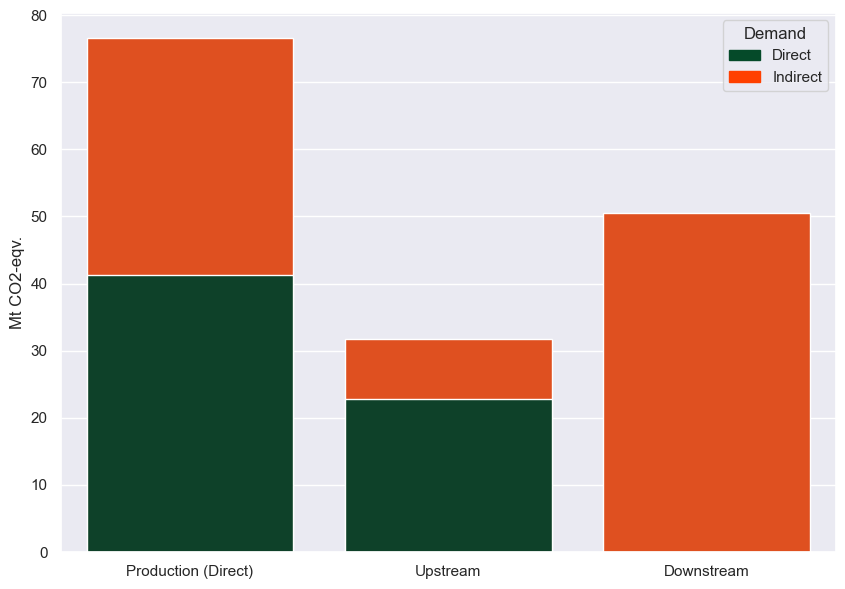 National Accounts
Import Statistics
Complete Impact Accounts
Export
Statistics
HEM Upstream ImpactMultiplier
HEM Downstream Impact Multiplier
National Impact Account
*HEM multipliers calculated for the whole national economy decomposed by extracted sector
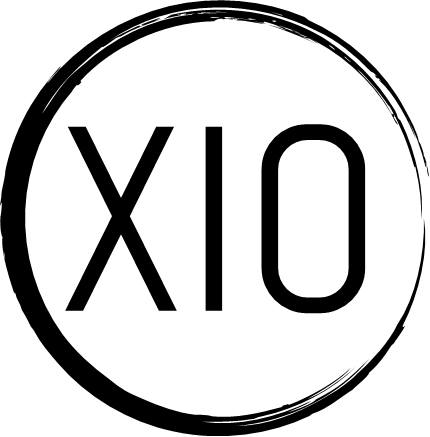 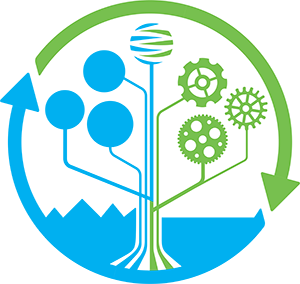 Questions?
Contact
Kajwan@xio-sa.com 
Kajwan.Rasul@ntnu.no
Impact
Demand
1
2
Final consumer
Direct
Upstream
Direct
Indirect
1
2
1
1
2
2
1
2
1
2
2
1
2
1
1
2
2
1
2
1
2
1
2
2
1
2
1
2
1
1
Impact
Demand
1
Final consumer
Direct
Direct
1
2
1
1
2
2
1
2
1
2
2
1
2
1
1
2
2
1
2
1
2
1
2
2
1
2
1
2
1
1
Impact
Demand
1
Final consumer
Direct
Indirect
1
2
1
1
2
2
1
2
1
2
2
1
2
1
1
2
2
1
2
1
2
1
2
2
1
2
1
2
1
1
Impact
Demand
2
Final consumer
Upstream
Direct
1
2
1
1
2
2
1
2
1
2
2
1
2
1
1
2
2
1
2
1
2
1
2
2
1
2
1
2
1
1
Impact
Demand
2
Final consumer
Upstream
Indirect
1
2
1
1
2
2
1
2
1
2
2
1
2
1
1
2
2
1
2
1
2
1
2
2
1
2
1
2
1
1